Introductory Patient Training Workshop
USA Patient Network
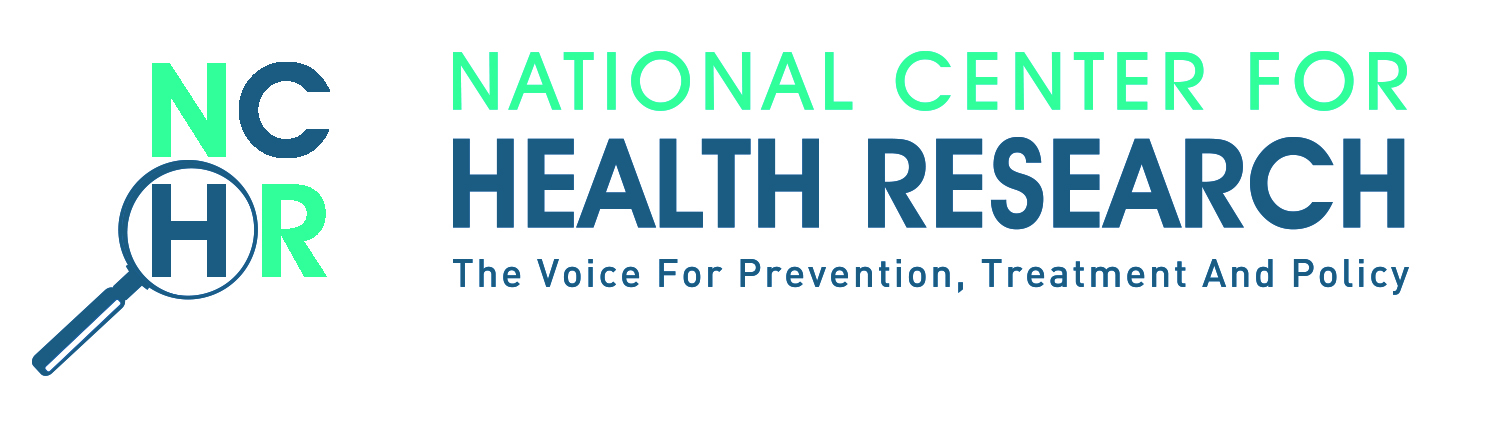 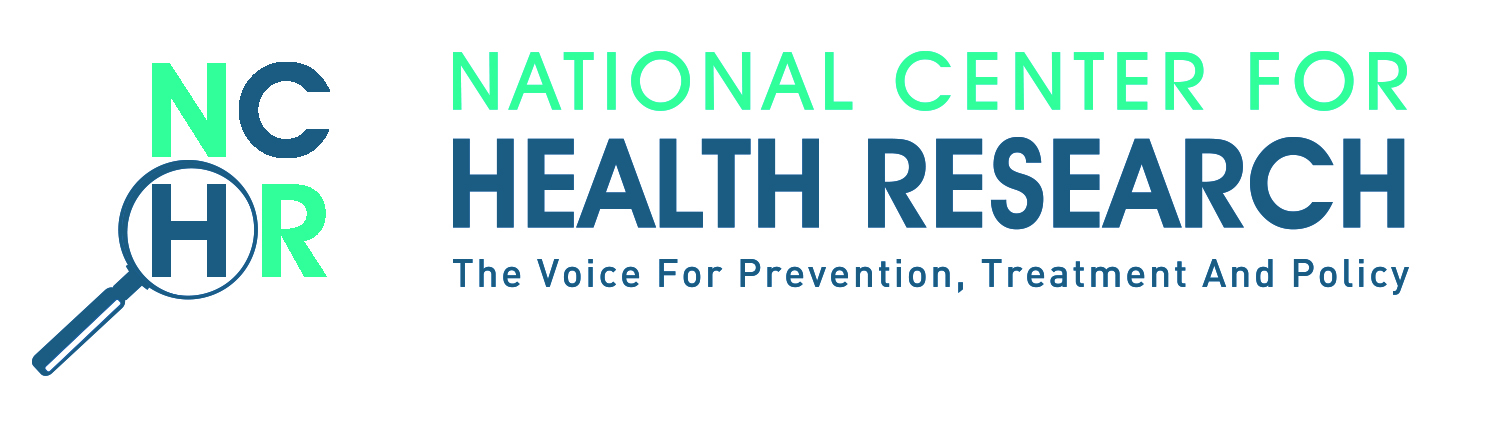 Introduction to the FDA: 
What Patients Need to Know

Diana Zuckerman, PhD, President 
National Center for Health Research
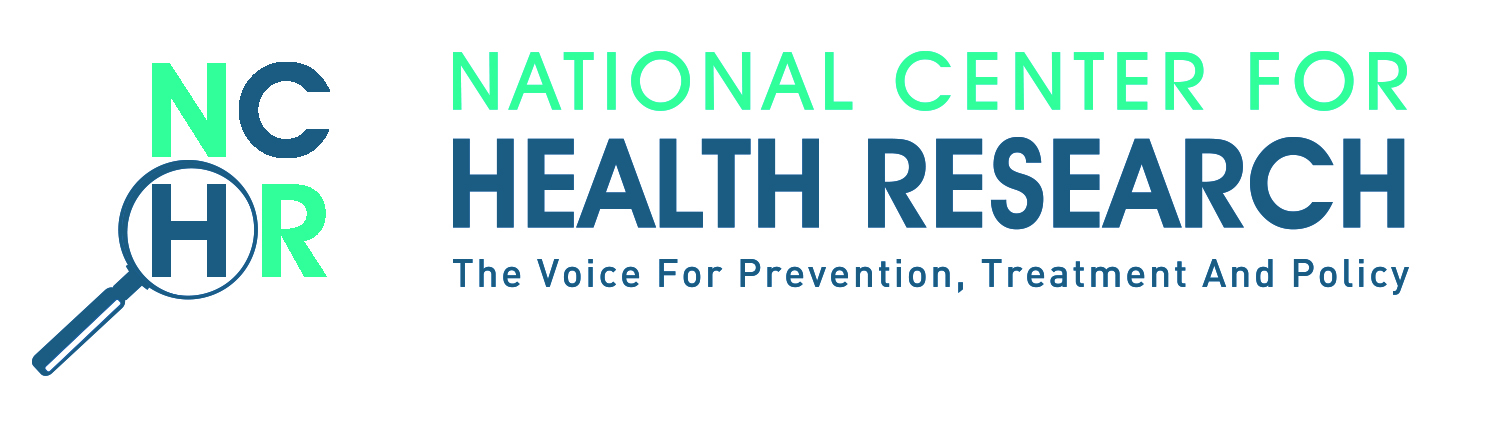 FDA Approval: Drugs & Devices
Safe and Effective means the benefits outweigh the risks for most patients
Who decides?  
How do you quantify?
Your voice can be part of the process
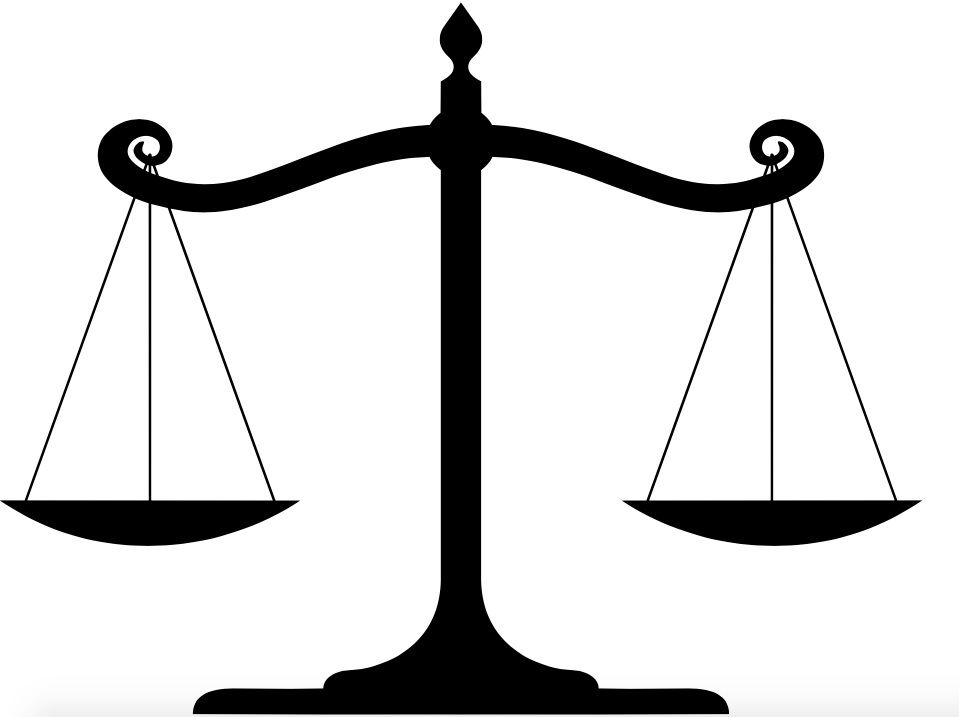 Benefits
Risks
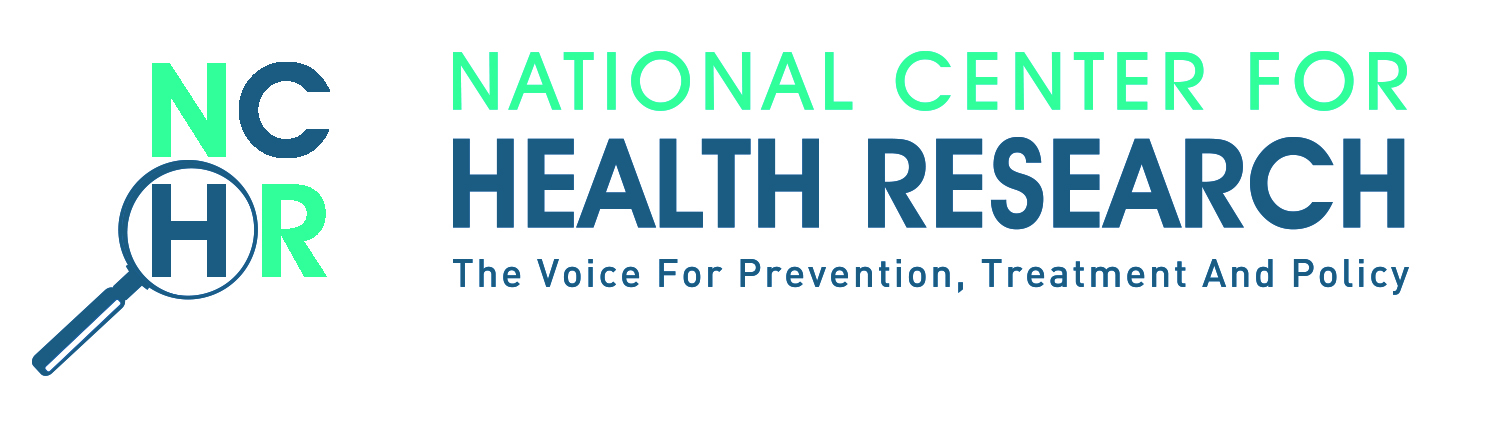 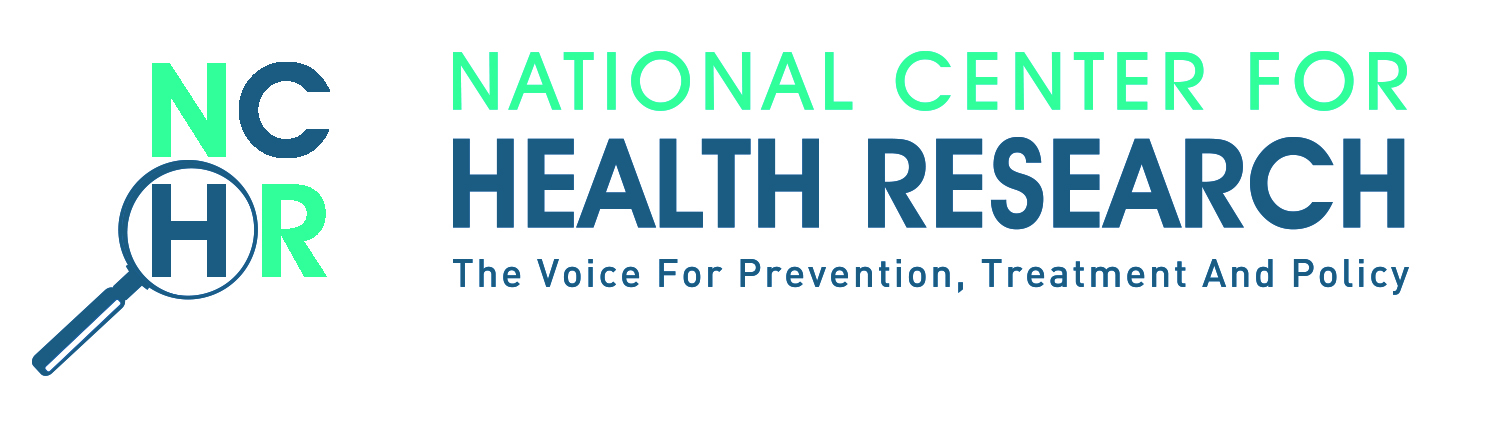 Standard Drug Approval Criteria
Safe (studied on humans)

Effective

Inspected
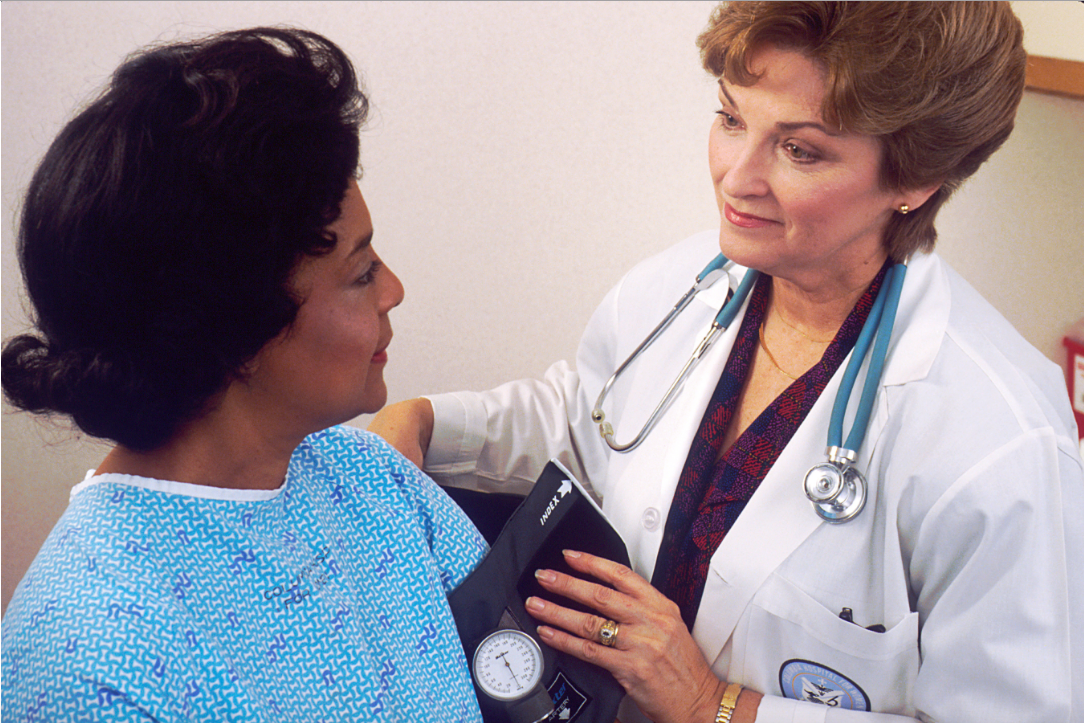 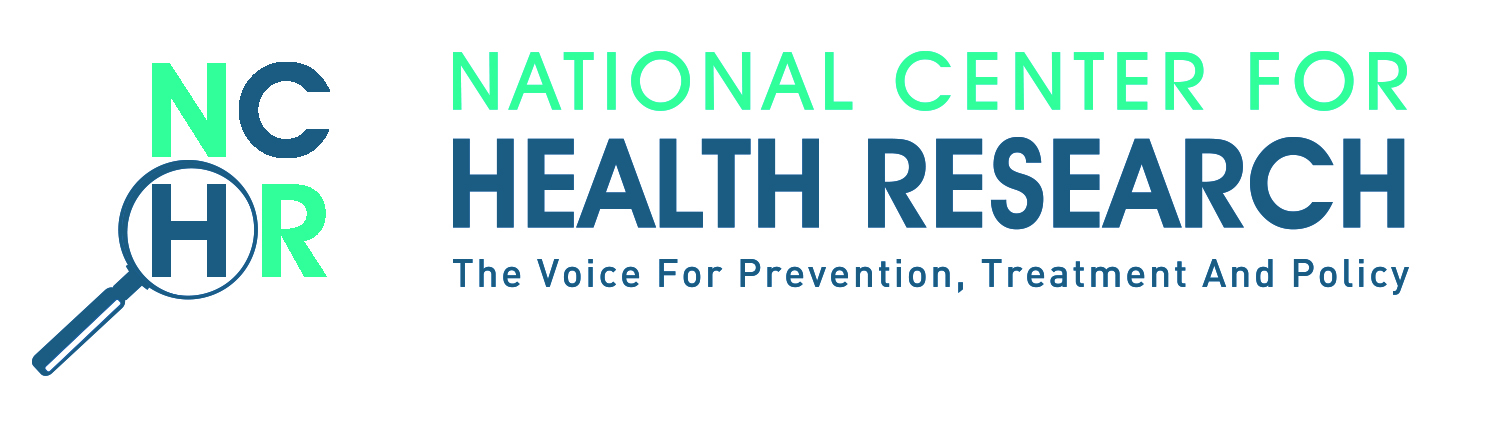 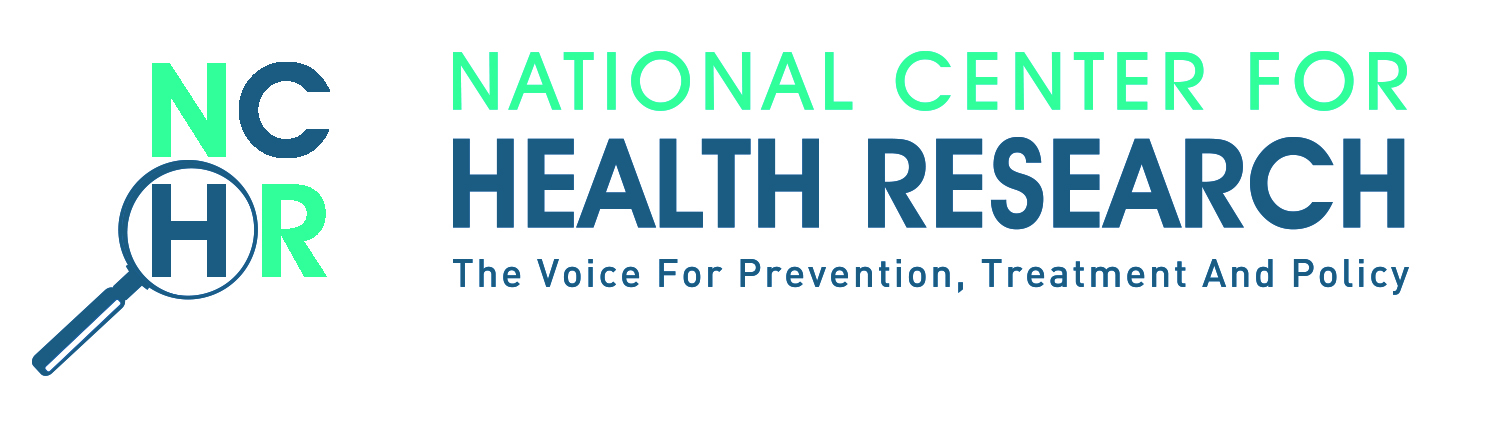 Clinical Trials
Will prove product is safe and effective if health outcomes are studied
Health outcomes include:
Survival
Fewer days in hospital
Fewer serious or unpleasant side effects
Quality of life
Fewer symptoms such as pain, nausea, etc.
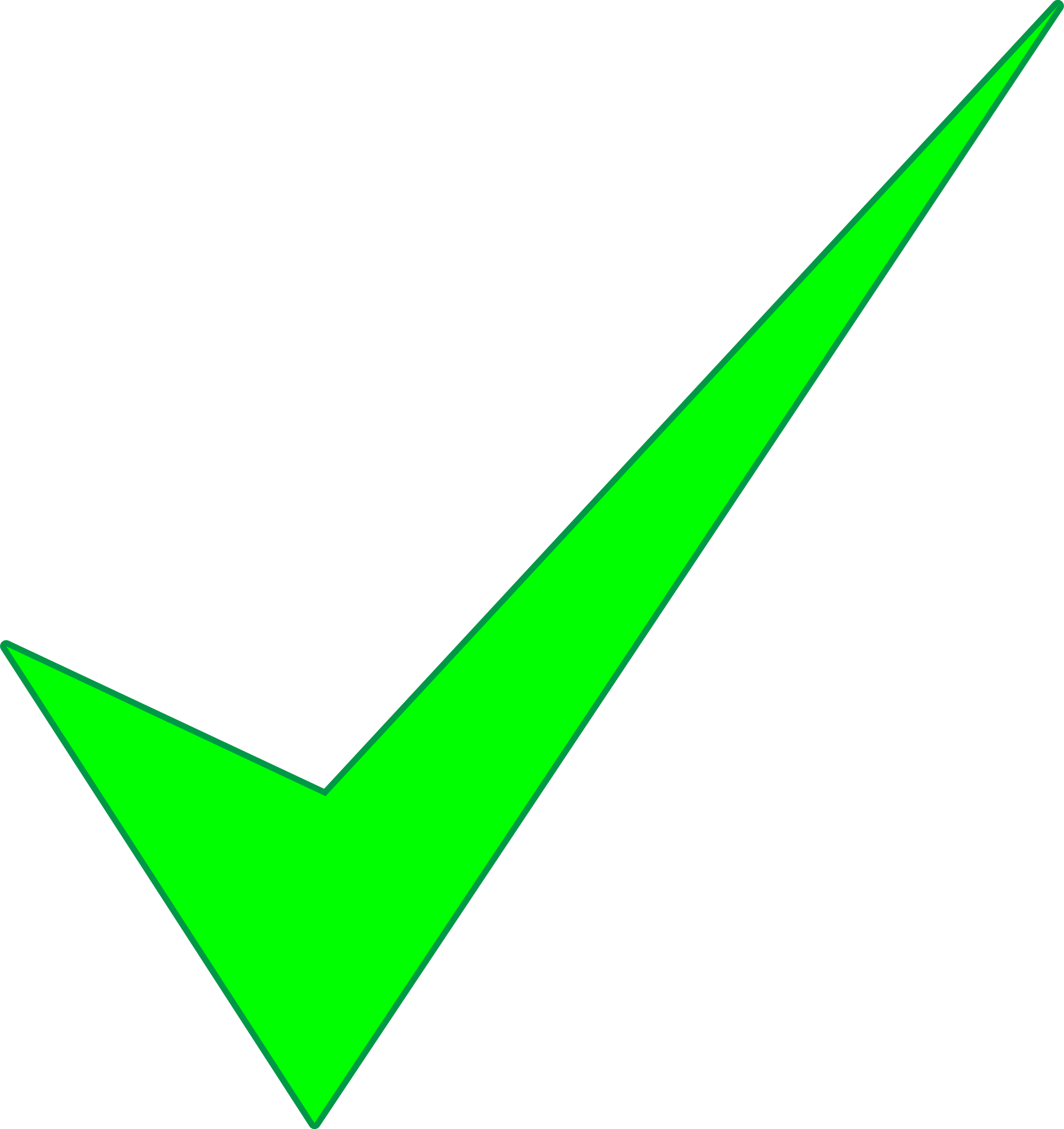 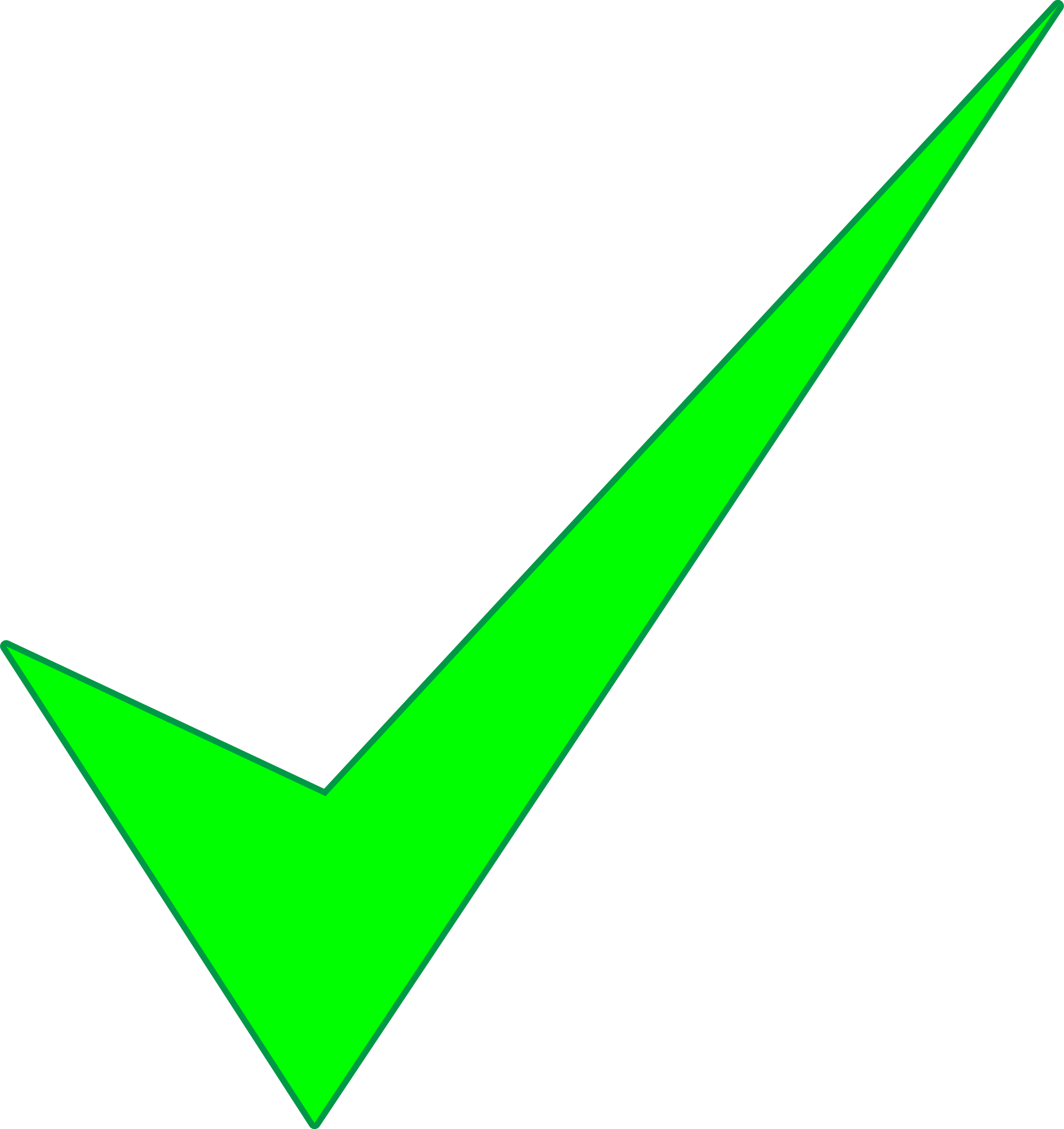 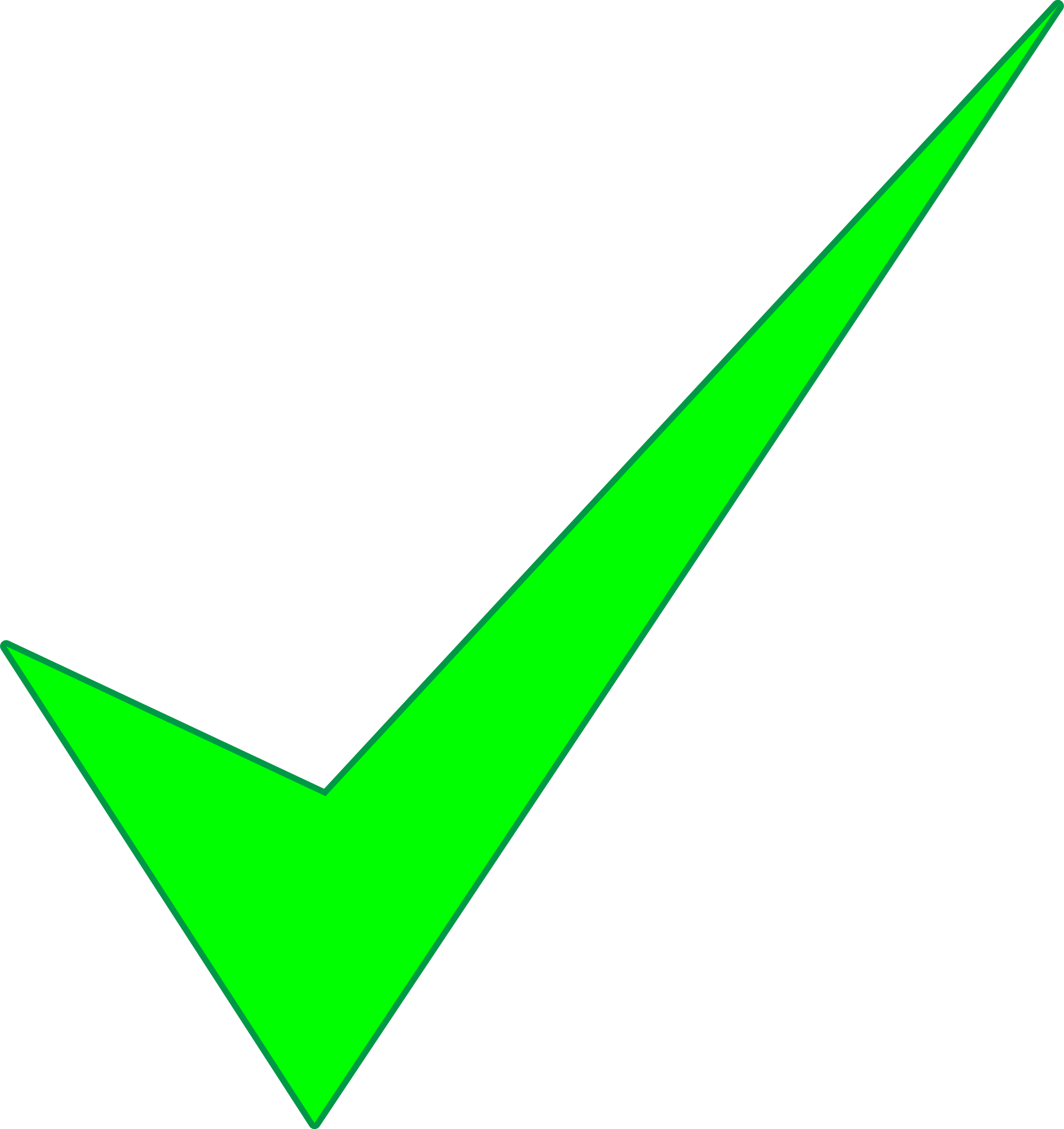 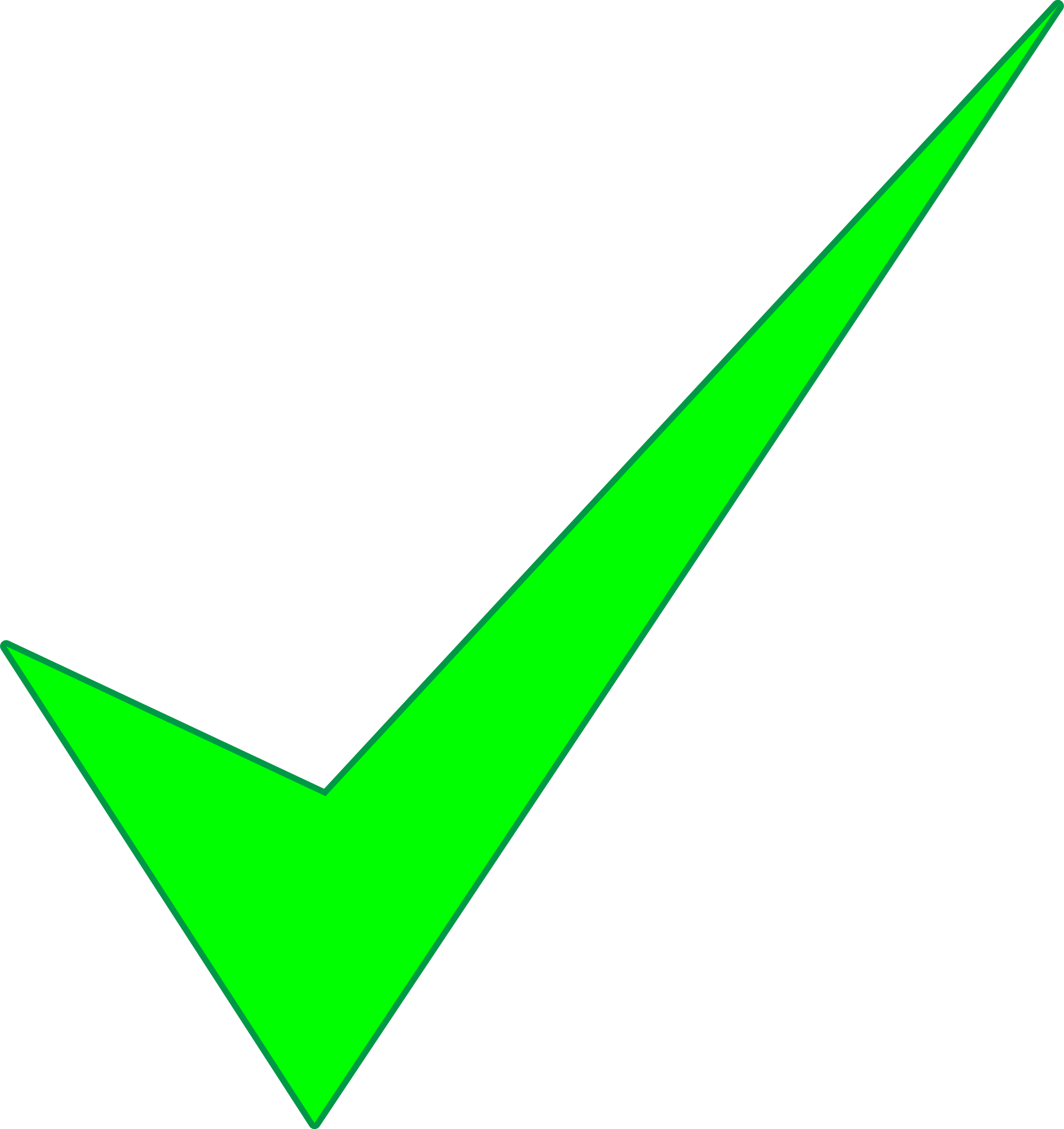 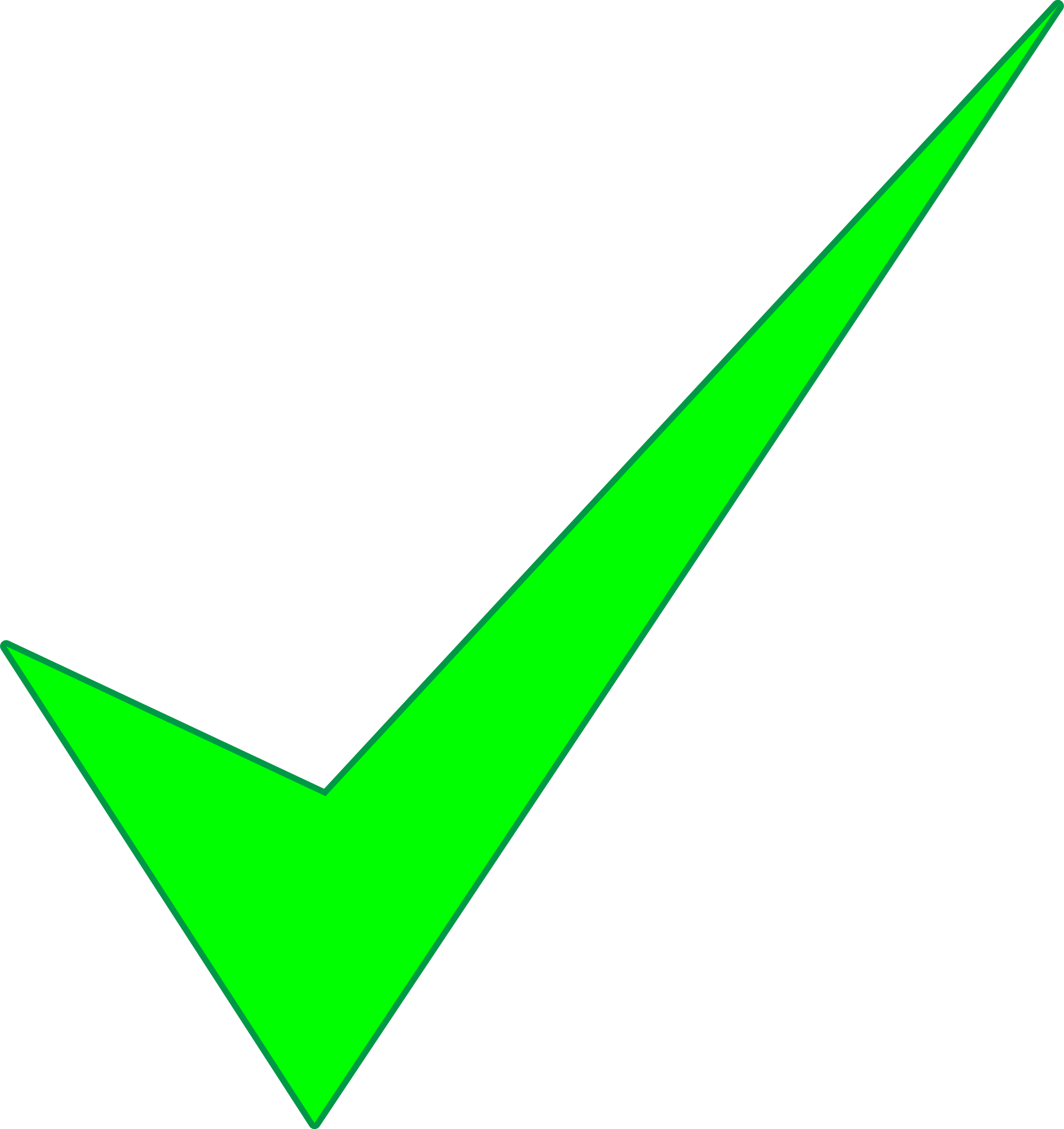 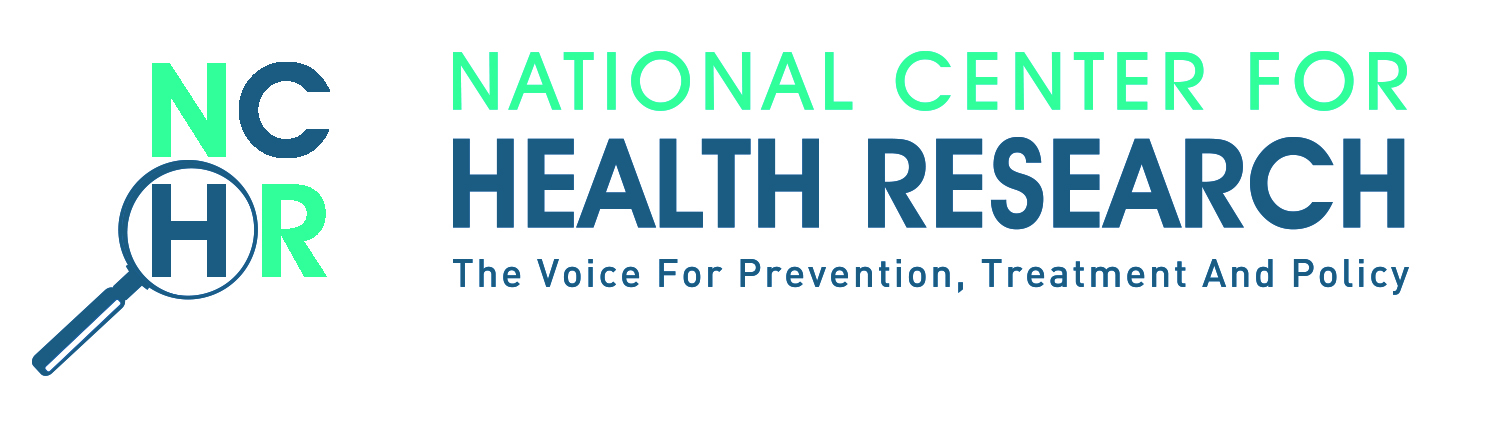 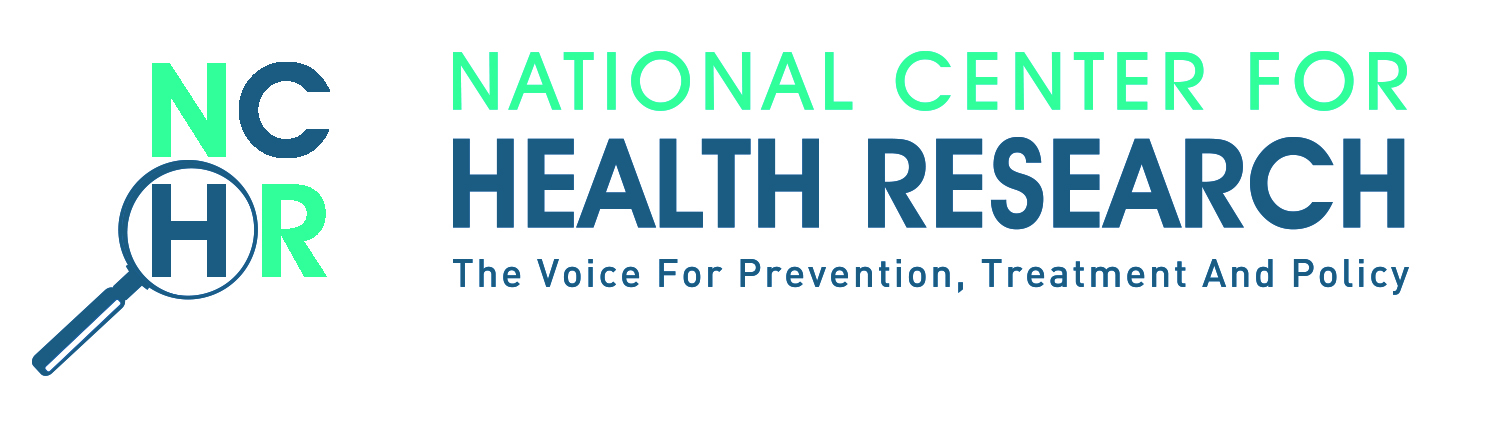 The Gold Standard: 
Randomized Double Blind Clinical Trial
Patients randomly assigned to get drug 1 or drug 2 (or placebo)

Patient doesn’t know which drug

Doctor/researcher doesn’t know which drug
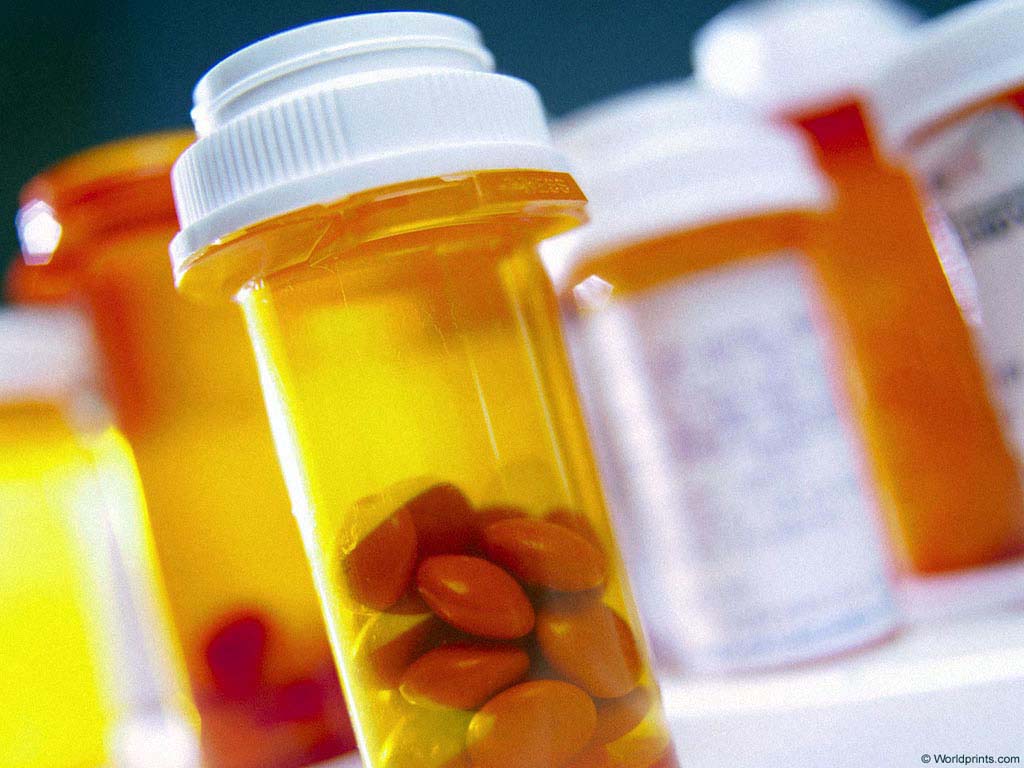 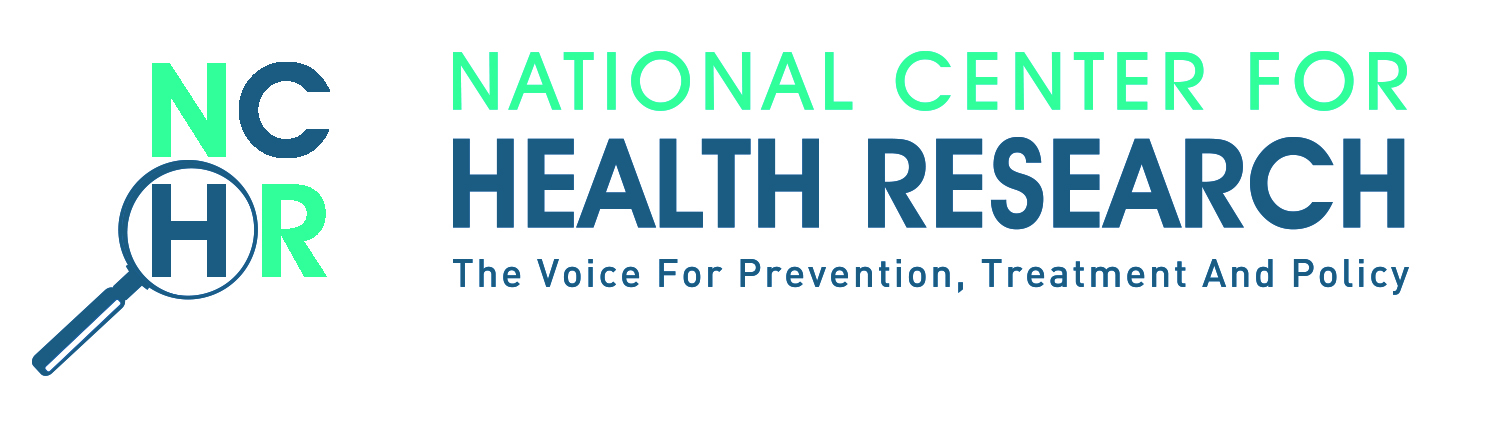 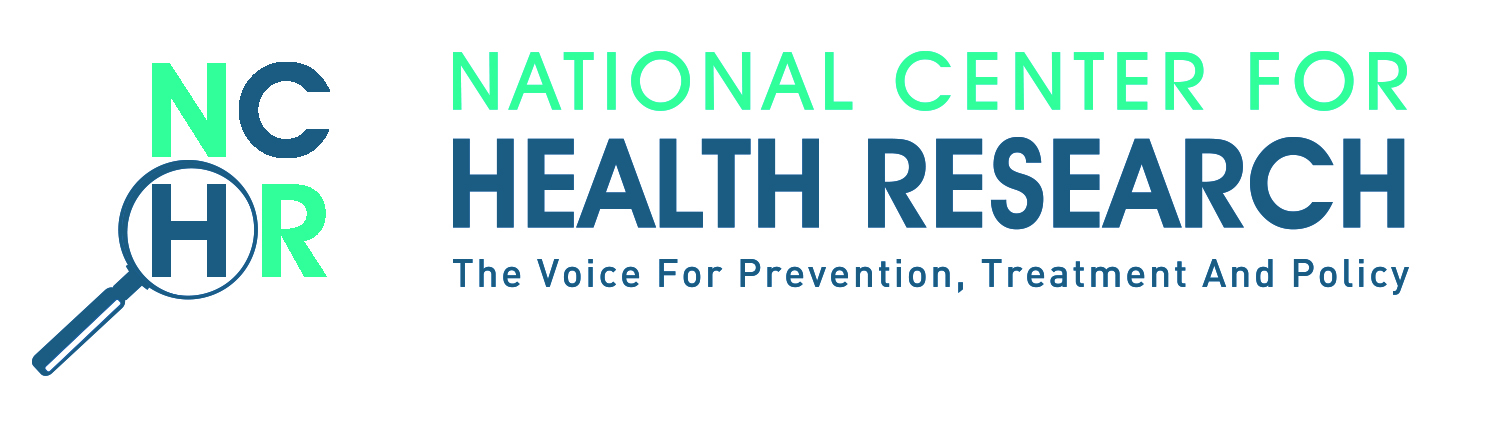 Controlled Clinical Trial
Patients or doctors choose who gets which drug

Compare patients receiving Drug #1 with patients receiving Drug #2 (or placebo)

2 patient groups are similar or matched on age, sex, diagnosis
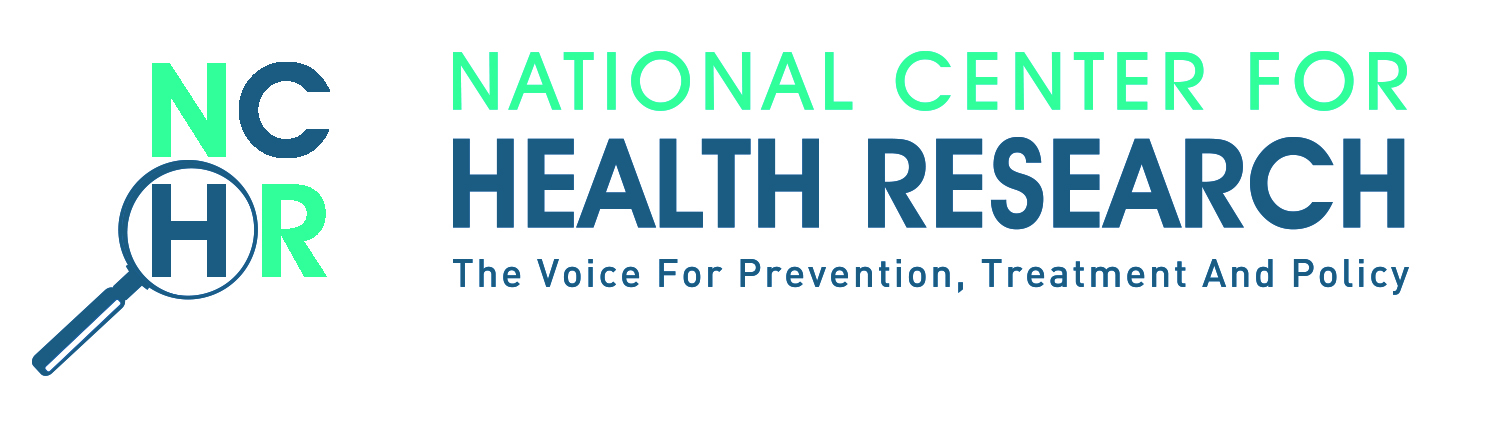 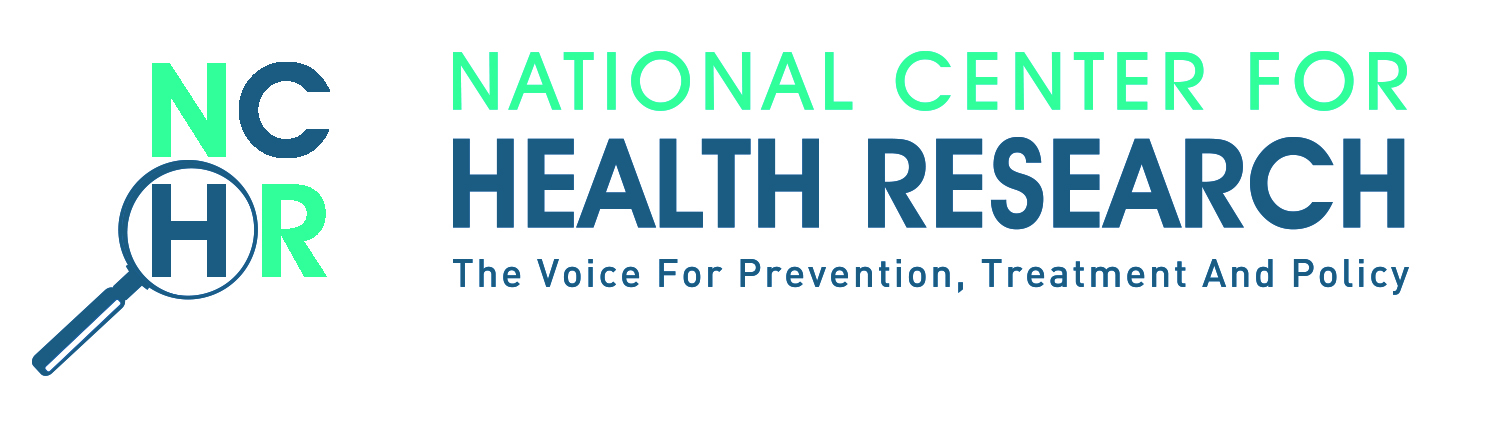 Standard Drug Approval Criteria
Safe in 2 short-term Clinical Trials

Effective compared to placebo
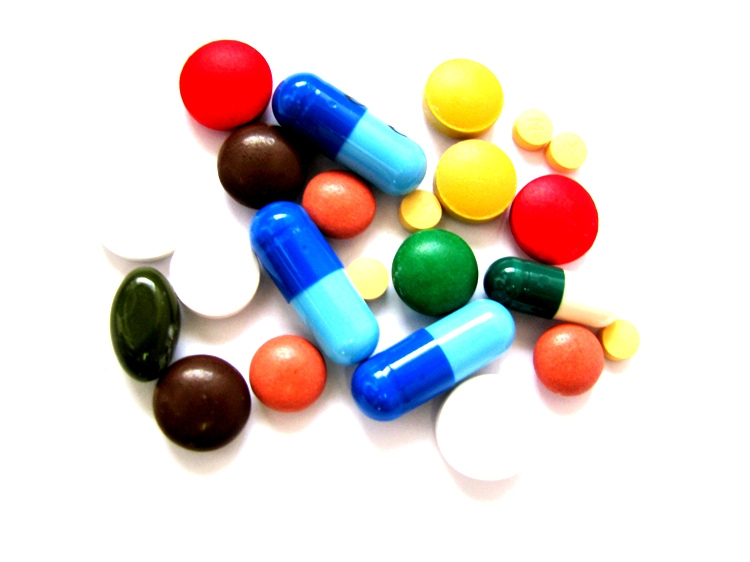 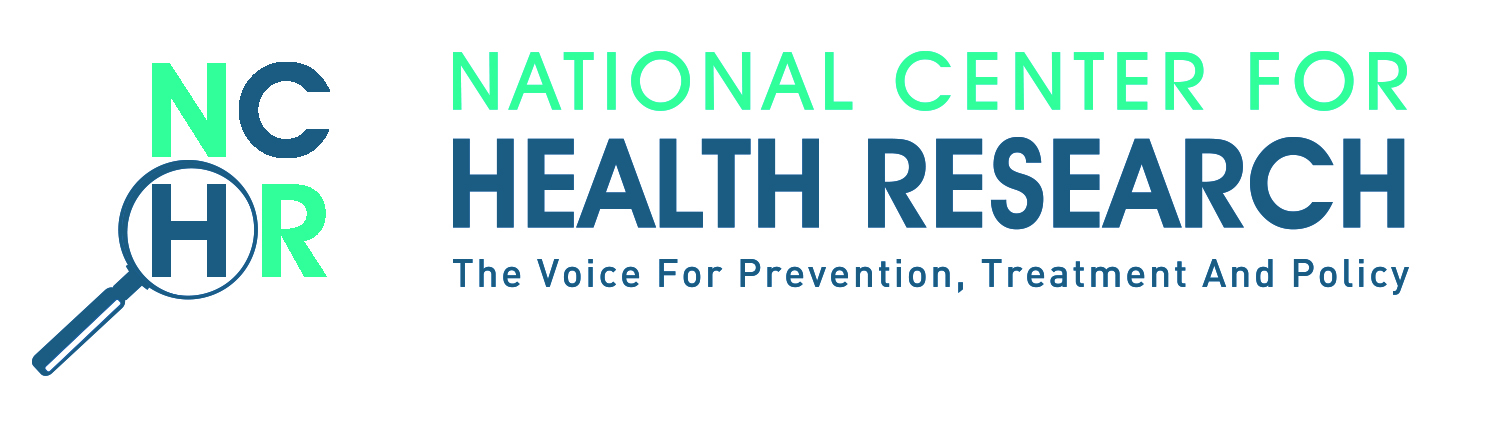 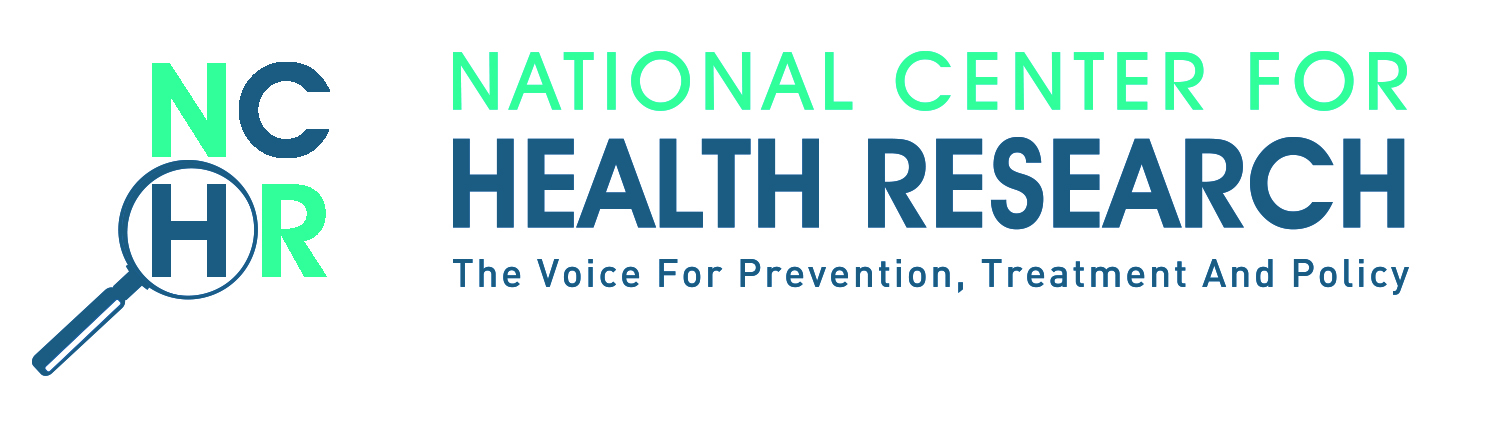 Faster Clinical Trials
Fast track or “expedited” reviews often rely on just one study


Science is based on replication

Often, results from one study aren’t typical
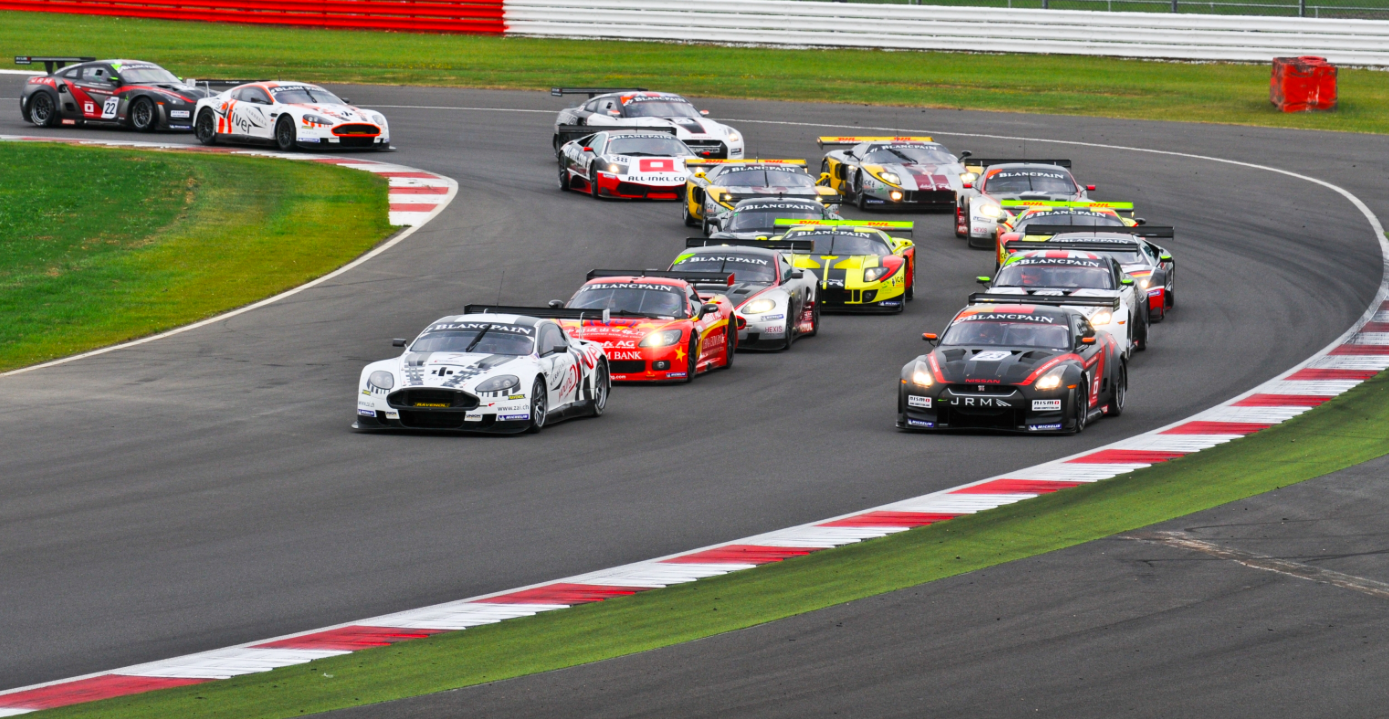 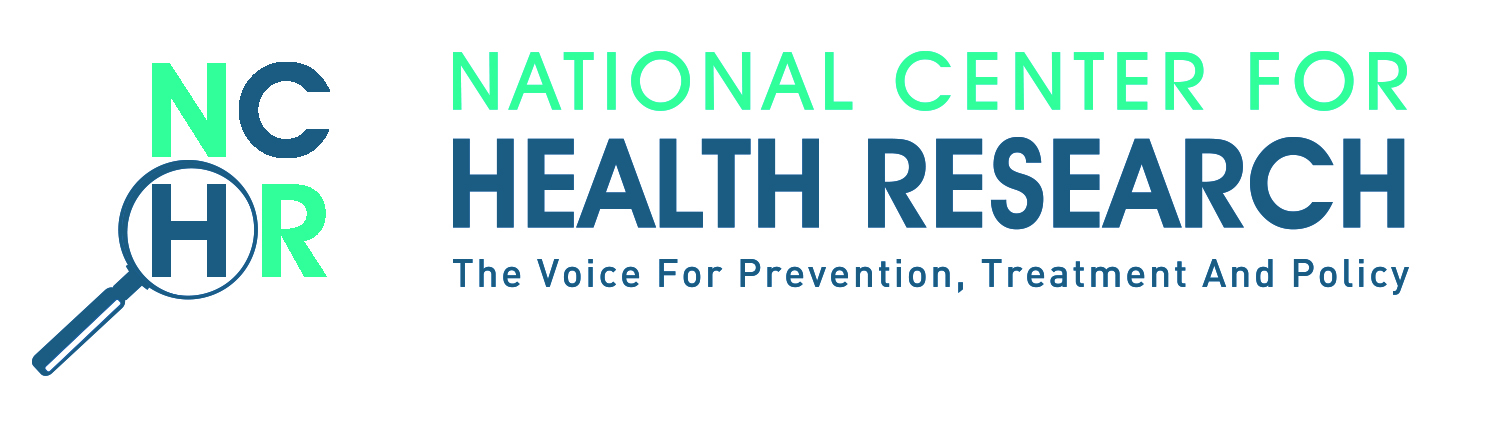 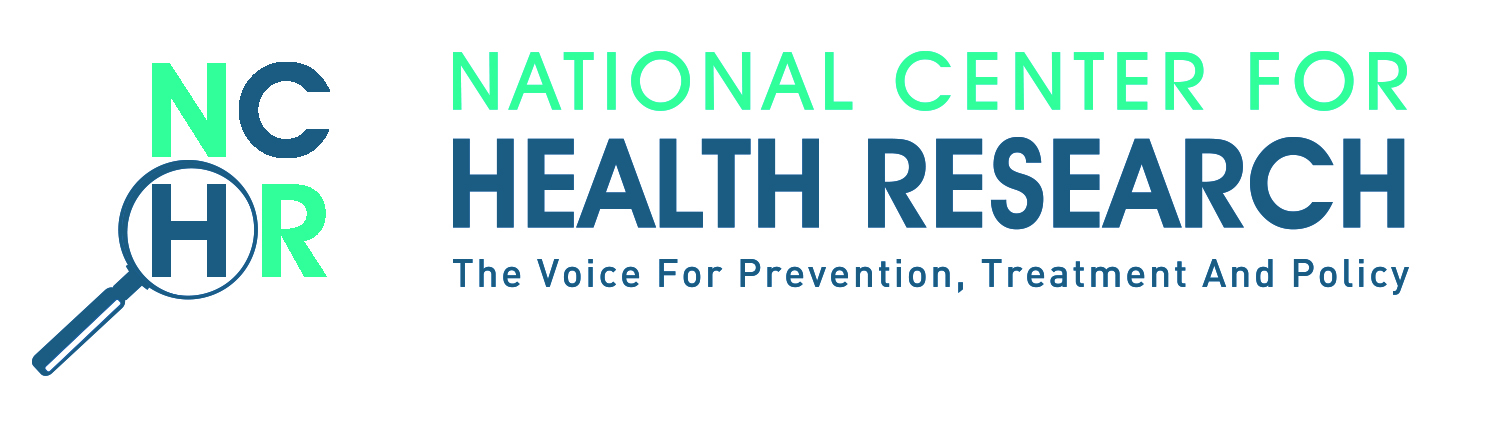 Faster Clinical Trials
Fast track or “expedited” reviews often rely on surrogate endpoints or biomarkers:

Cholesterol levels 

Glucose levels

Bone mineral density

Progression free survival
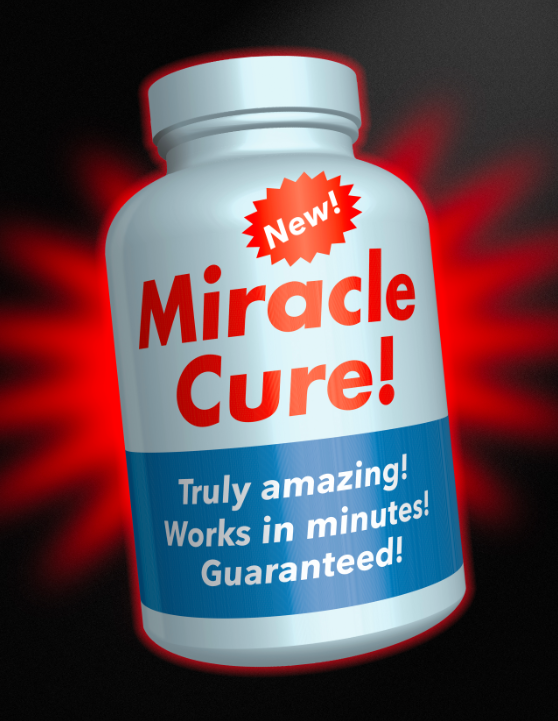 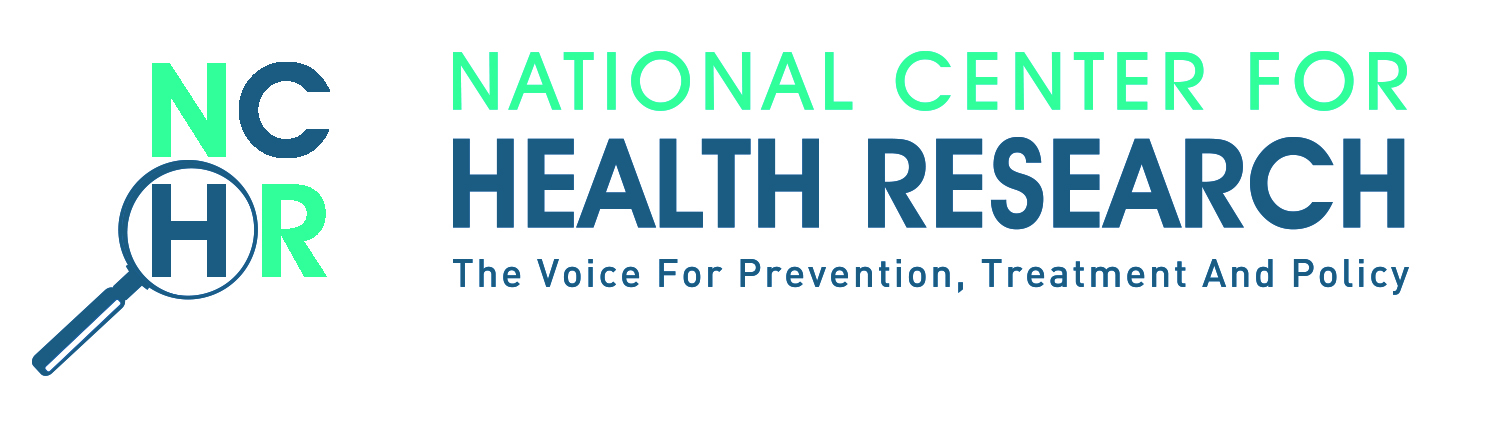 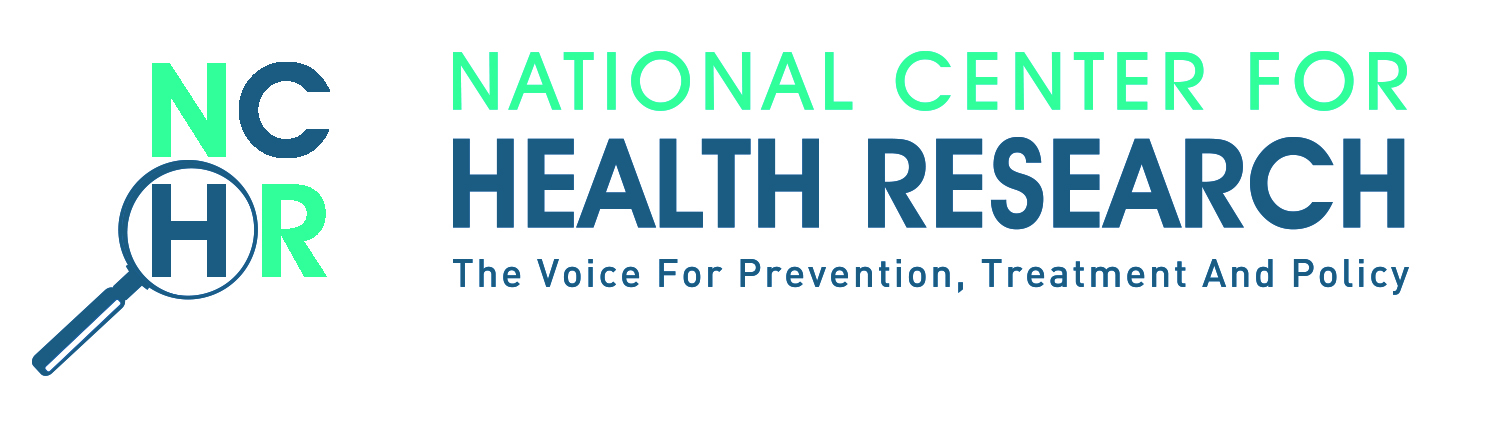 What’s the Difference?
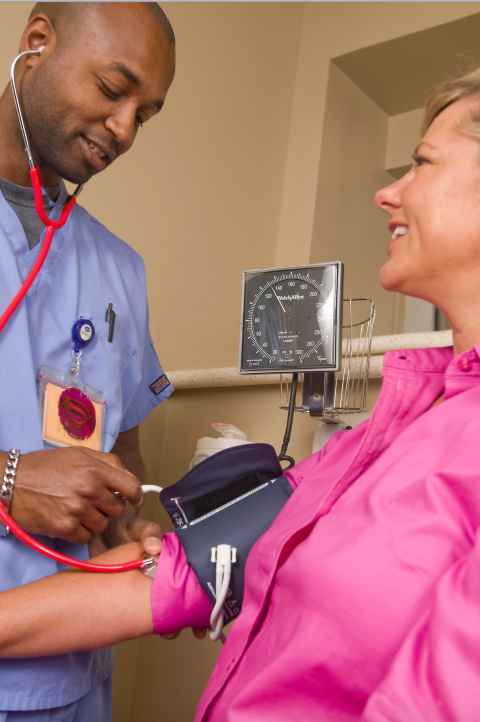 A drug can lower glucose but not help diabetics live longer or healthier lives

A drug can lower blood pressure but not save lives

A screening test can prevent death from cancer but patient won’t necessarily live longer
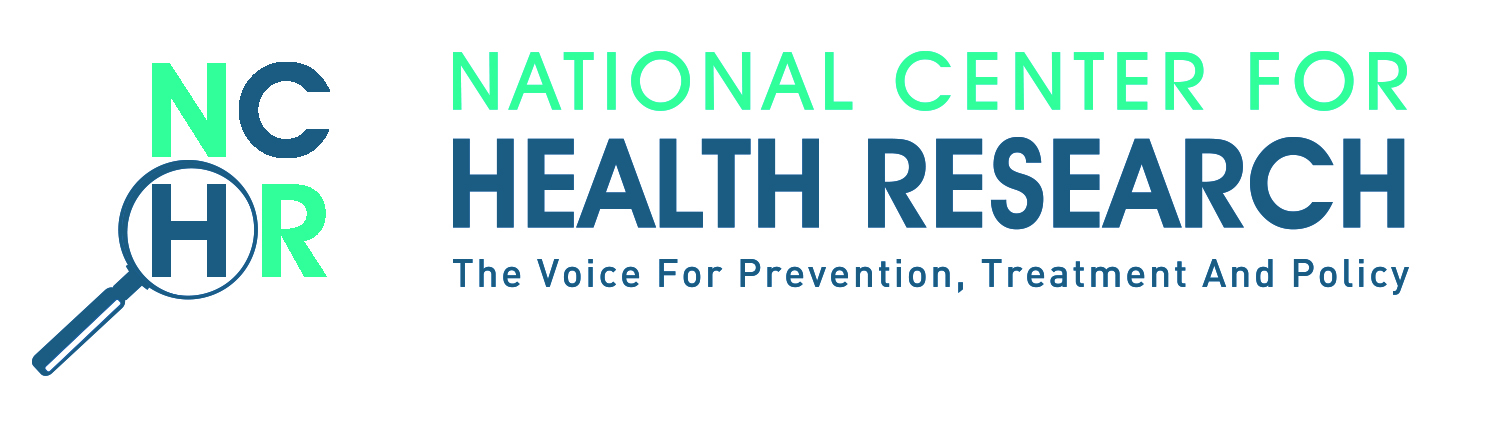 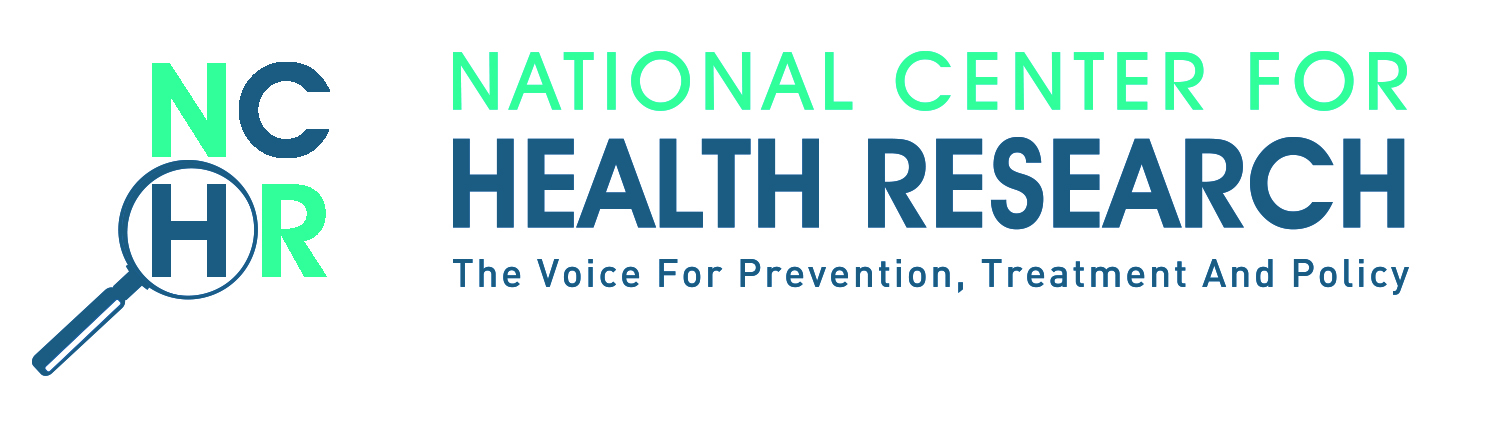 What’s the Difference?
Chemo can kill cancer cells and also make a patient’s life miserable – and can even kill them


KEY QUESTION: 
How sure are you that the biomarker = health?
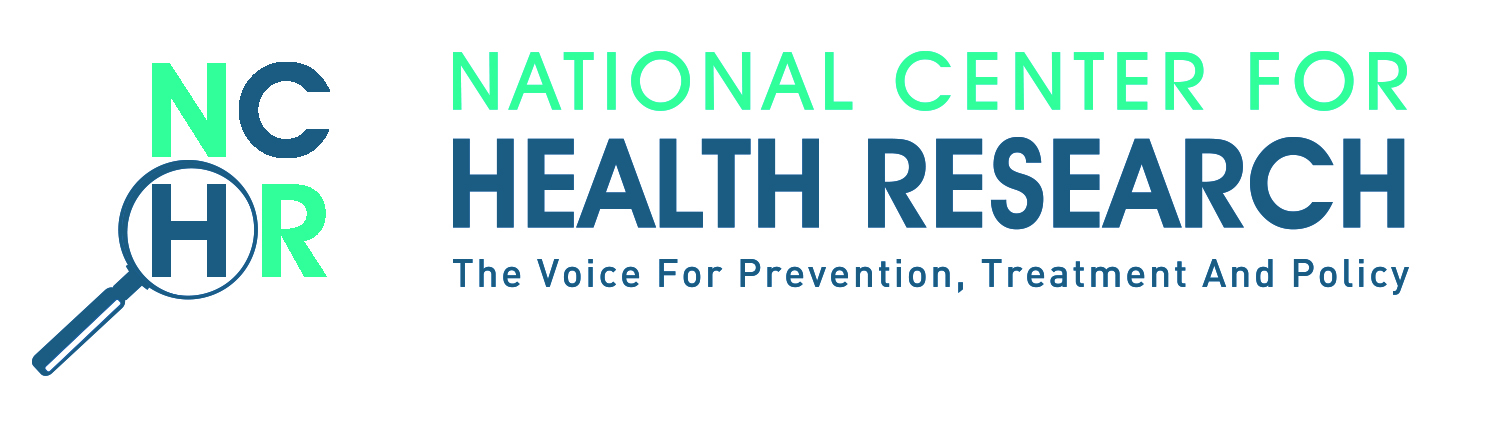 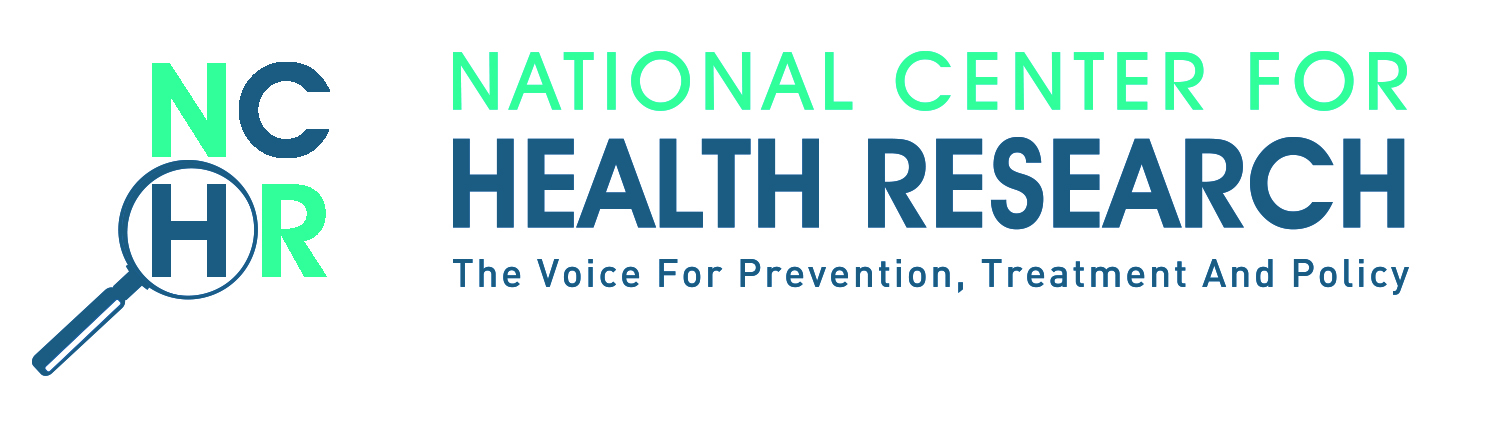 Compromise: Promise to do Better Studies After Approval
Would you rather be in a free clinical trial or pay for an unproven treatment?

KEY QUESTION: 
Should patients be guinea pigs for years or wait until a treatment is proven to work?
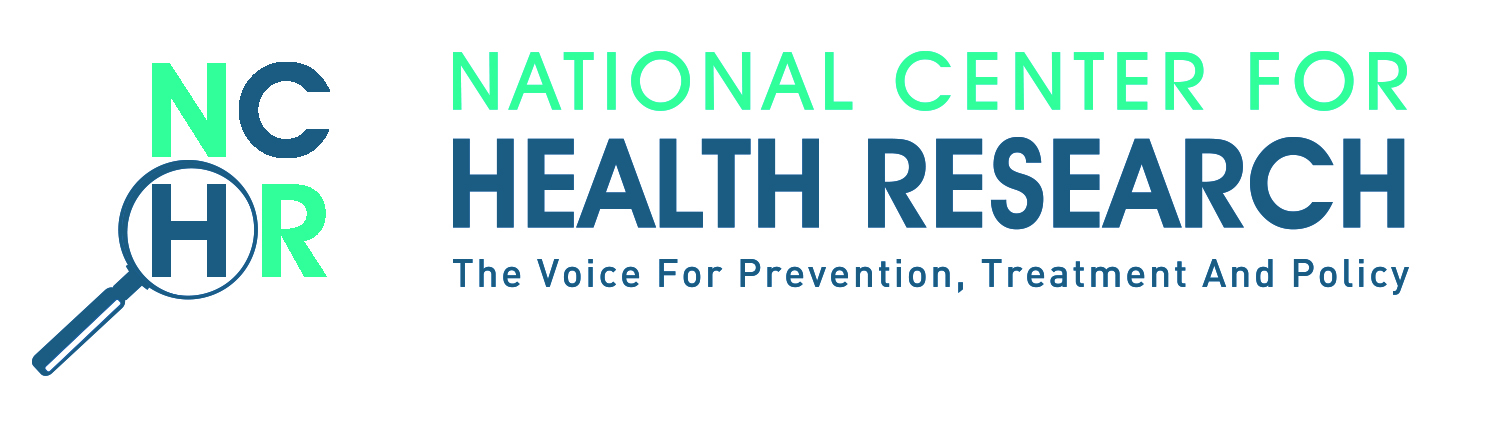 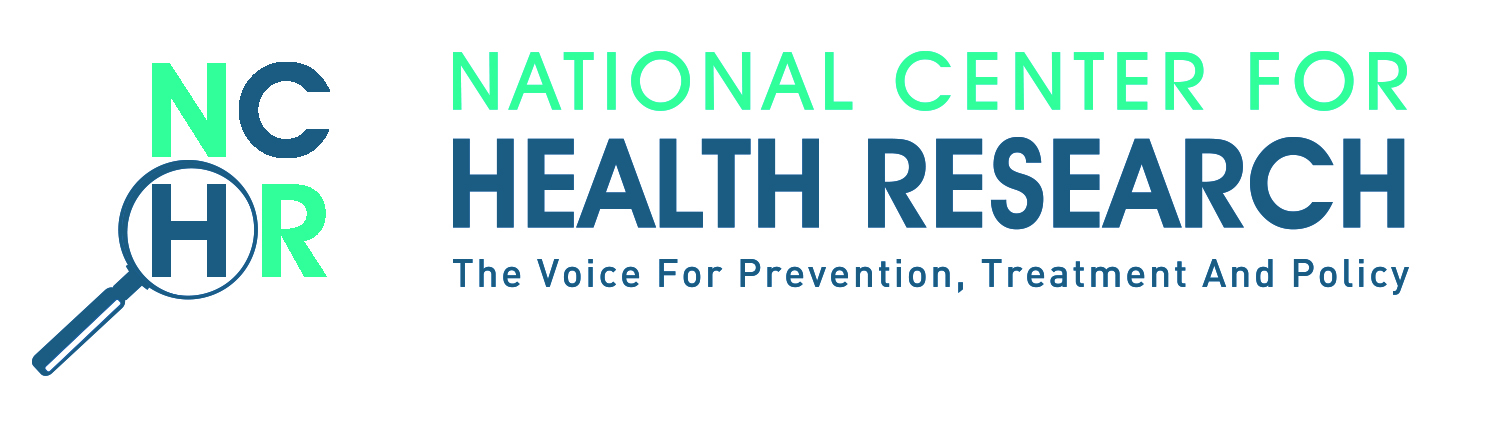 Fast Tracked TB Drug
We need new TB drugs because of resistant bacteria

Sirturo, the first new TB drug in 40 years, was approved based on a surrogate endpoint (stopping bacterial growth). 

Designated fast track, priority review and an orphan product.
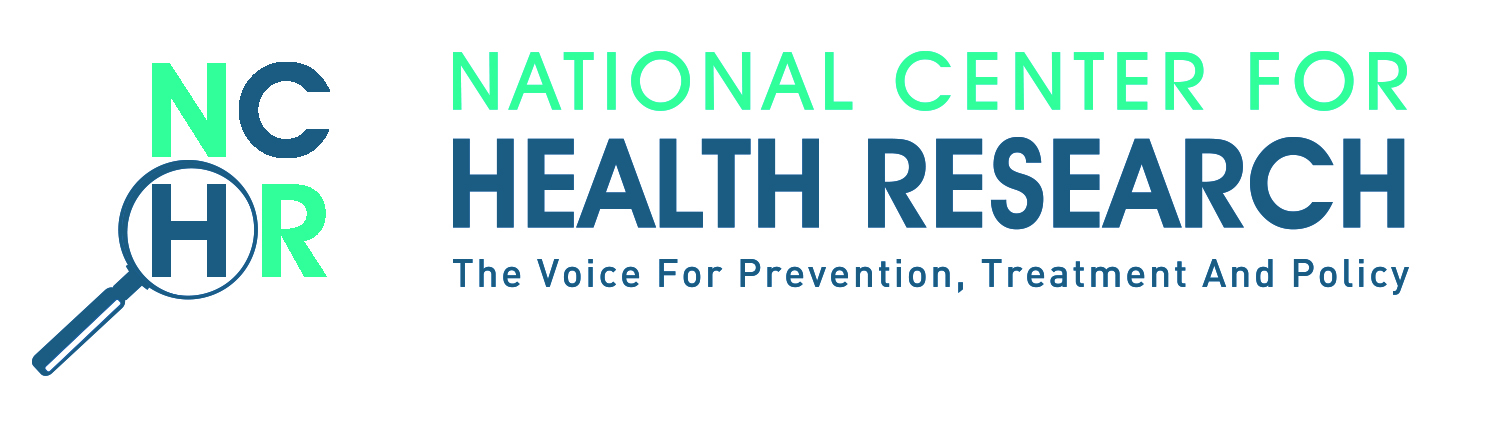 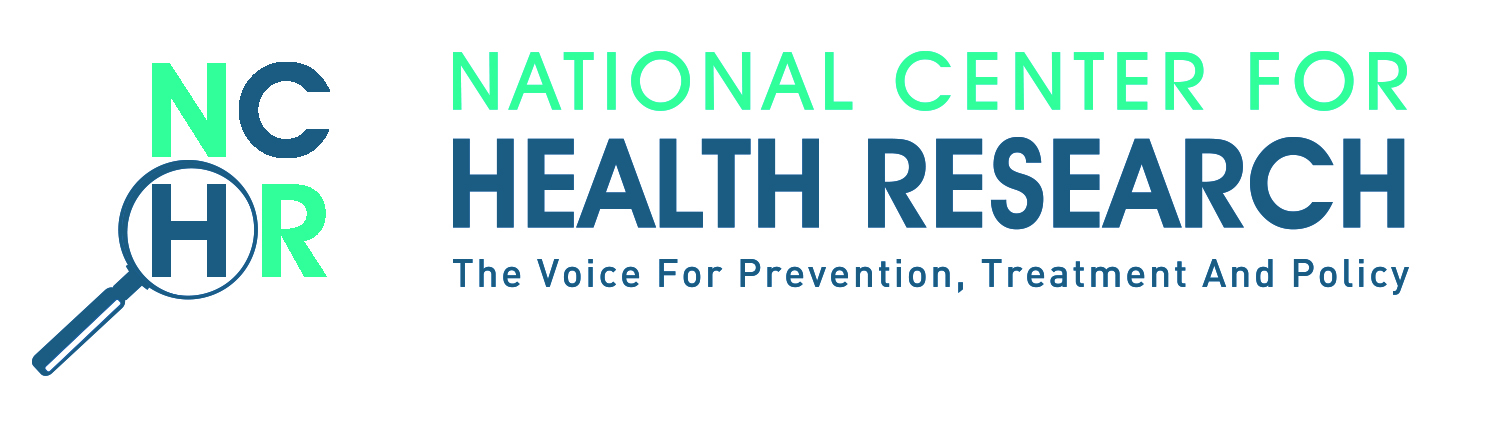 Fast Tracked TB Drug
Research shows that TB patients taking Sirturo with old drugs 5x as likely to die as those taking just the old TB drugs.

What will happen in the real world? We don’t know yet.

FDA is requiring additional research (post-market study).  When will it be done?
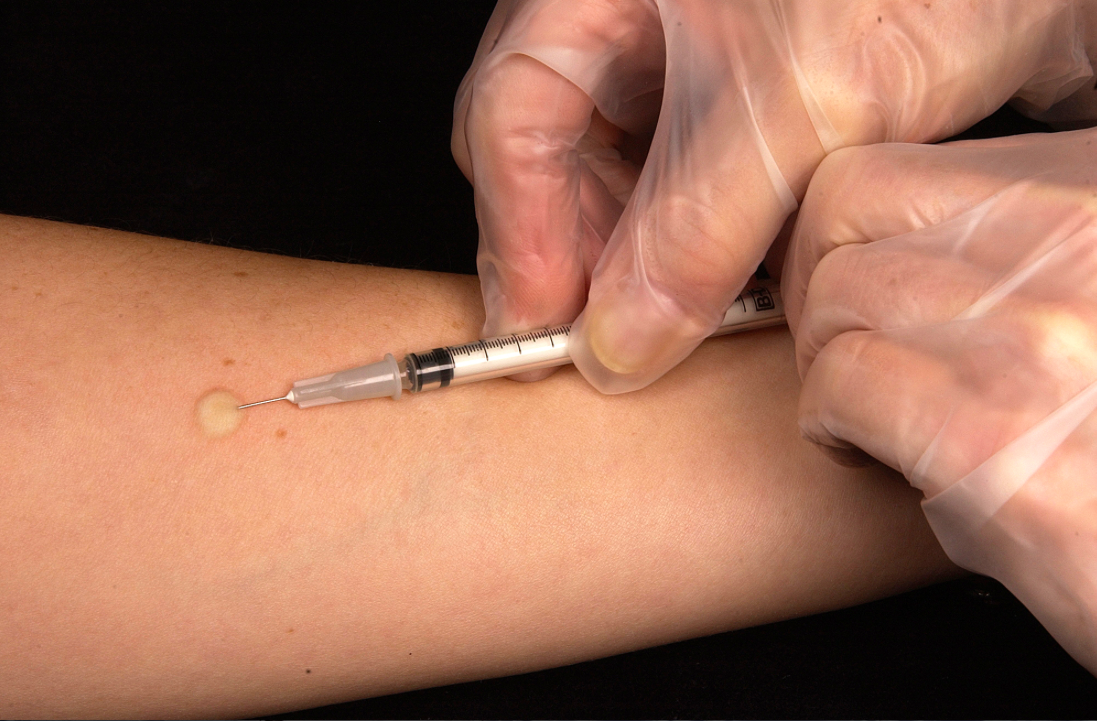 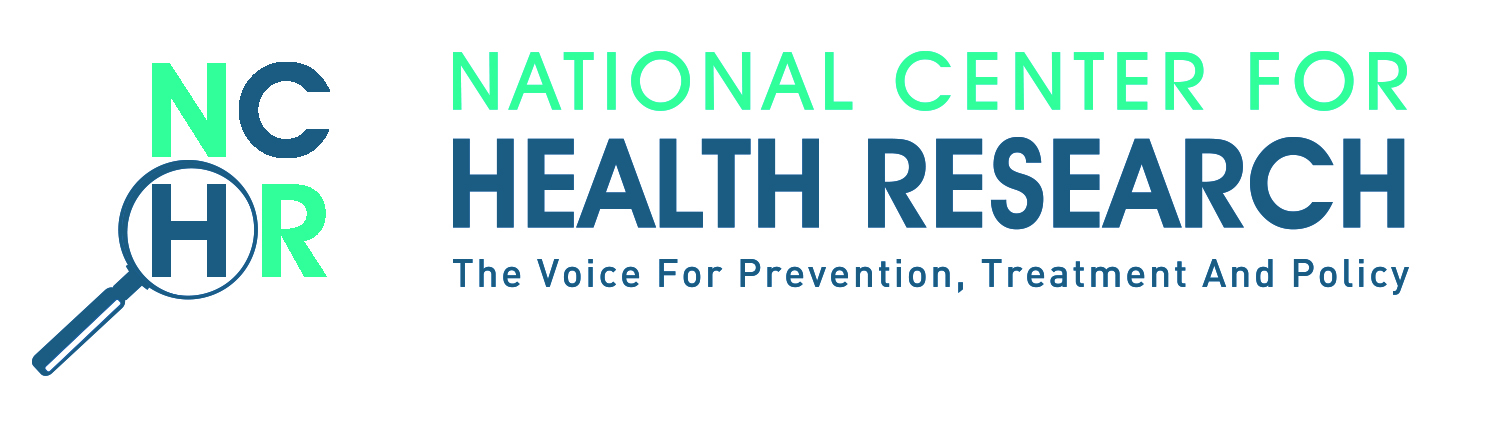 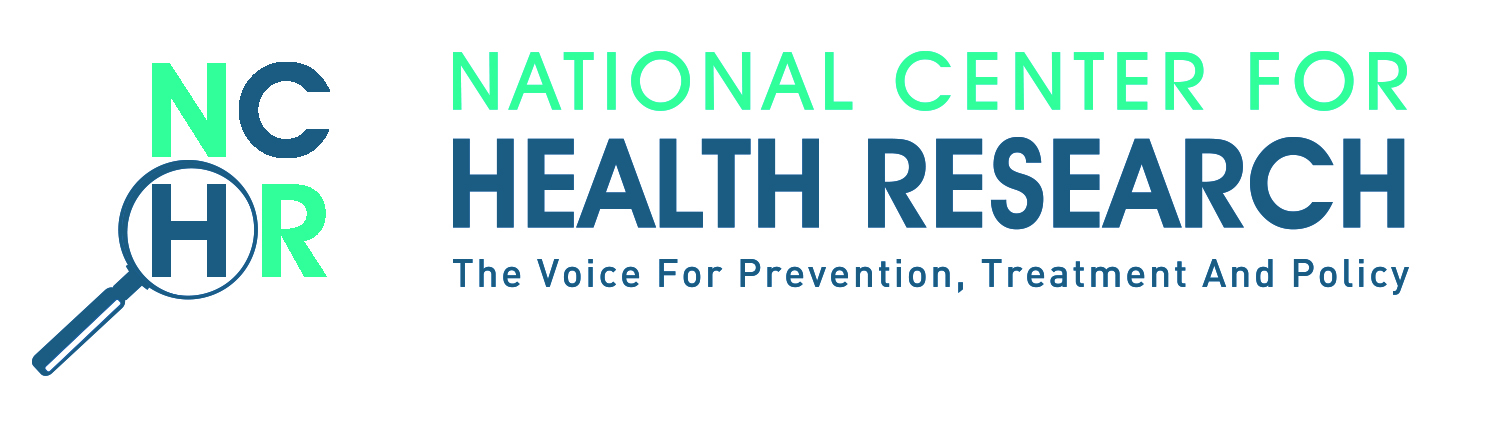 PSA Tests for Prostate Cancer
Patients who are screened are less likely to die from prostate cancer.


...but patients don’t live any longer. They die of something else.
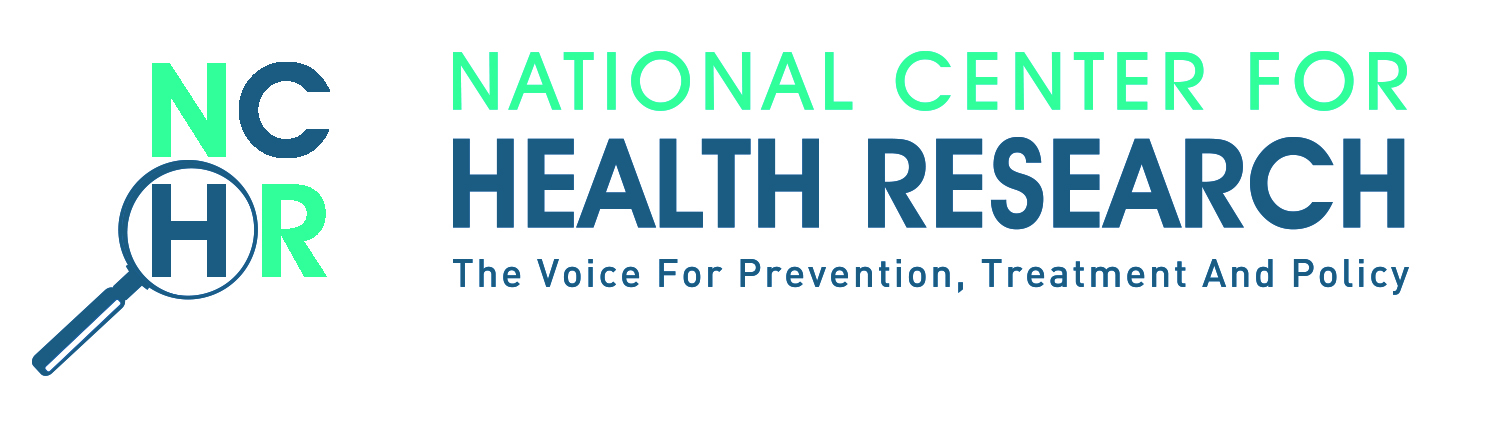 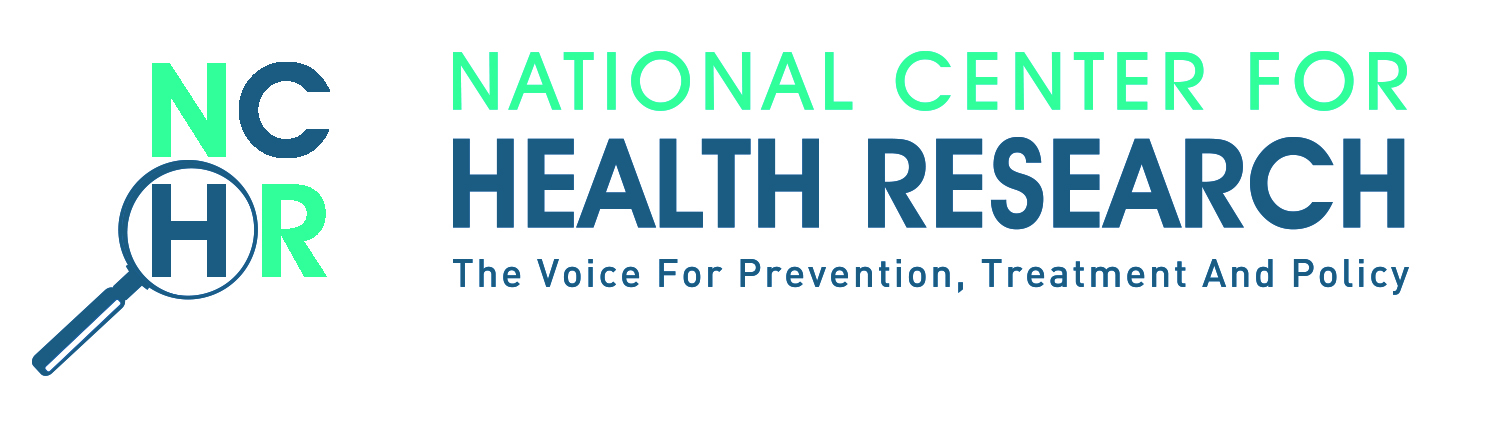 Device Approval Criteria
Reasonably safe

Reasonably effective 

95+% are not studied in clinical trials
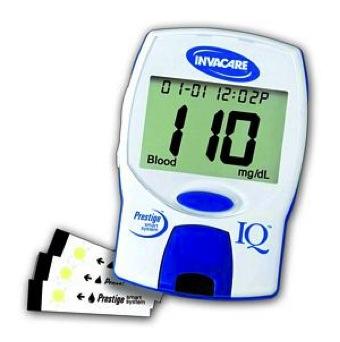 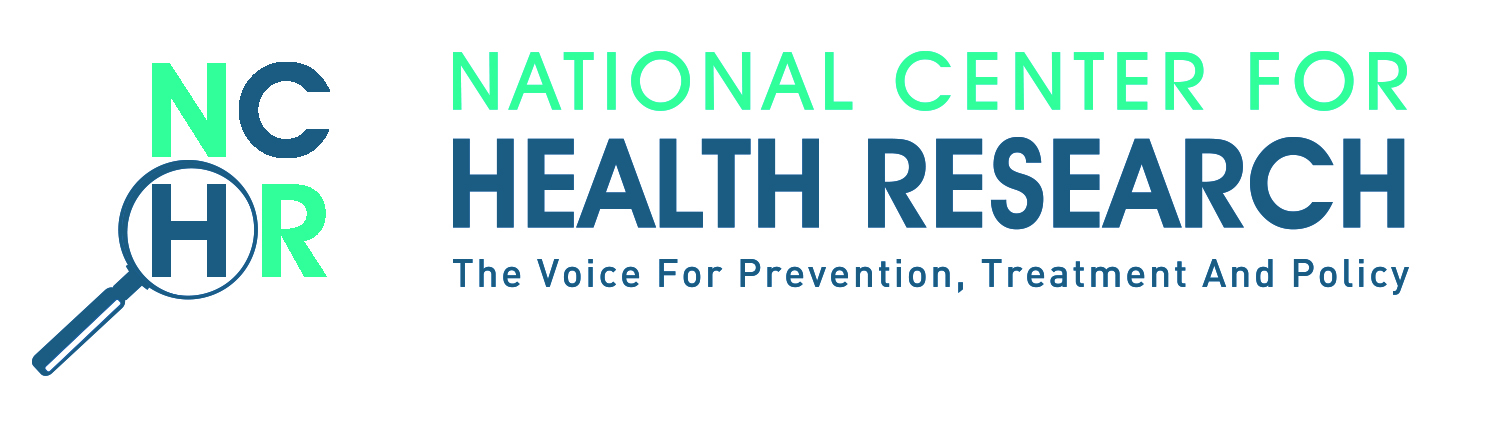 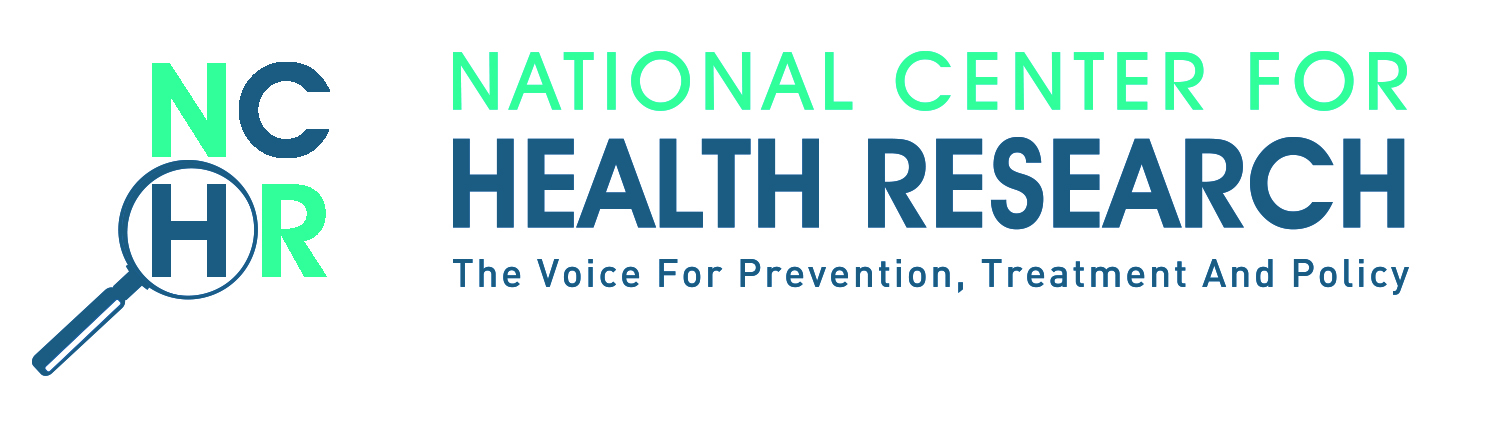 Low Risk: Not Tested
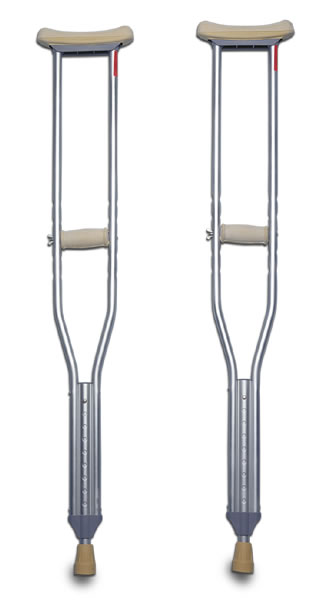 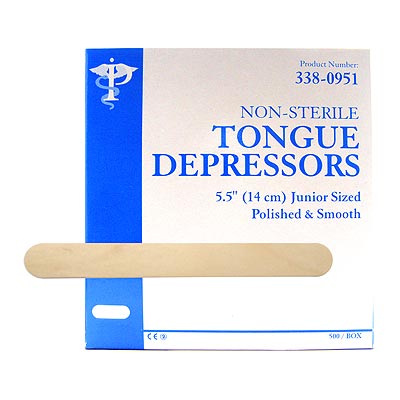 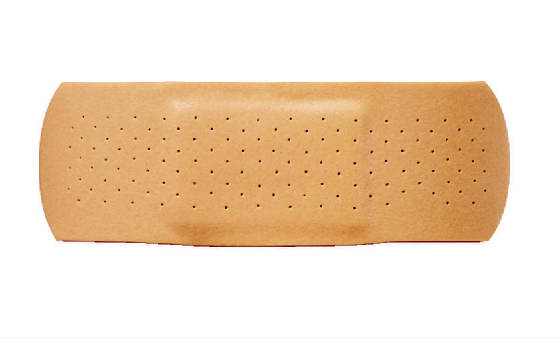 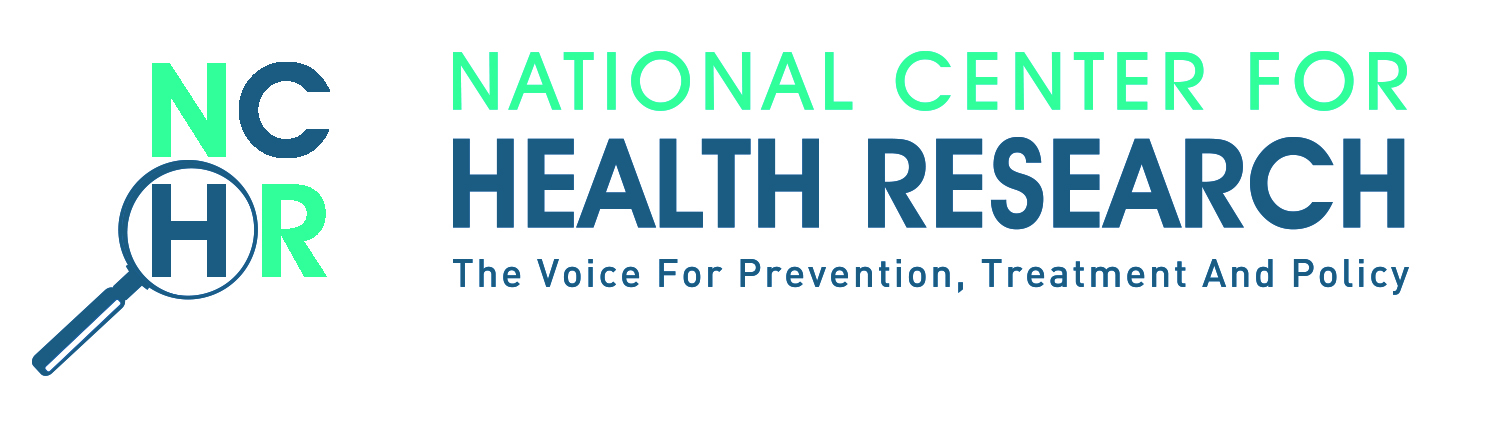 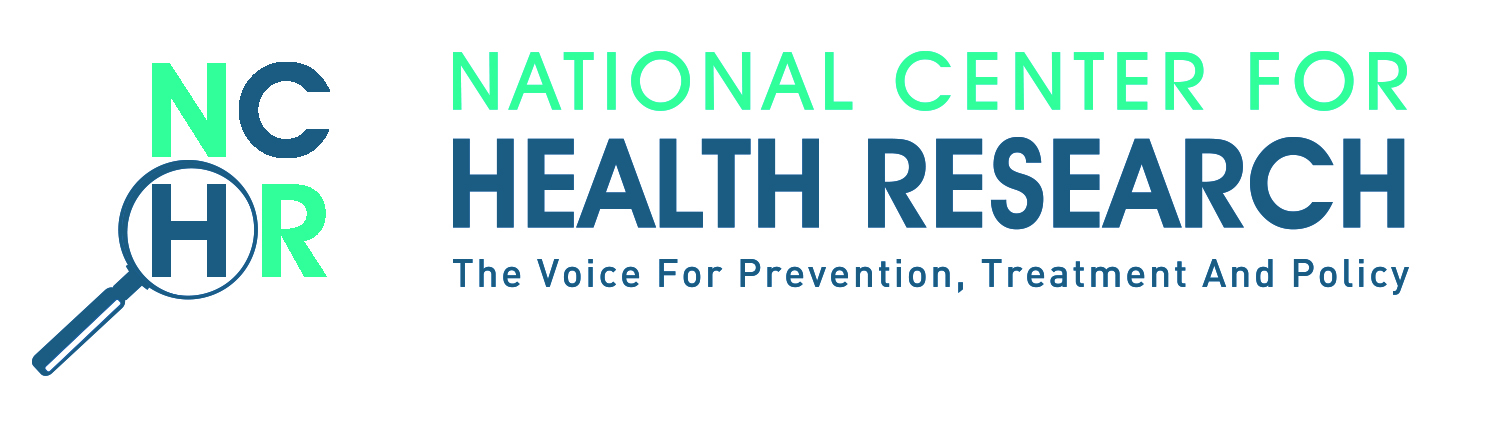 Moderate Risk (510k)
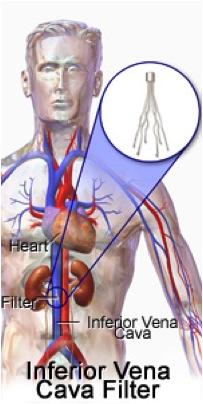 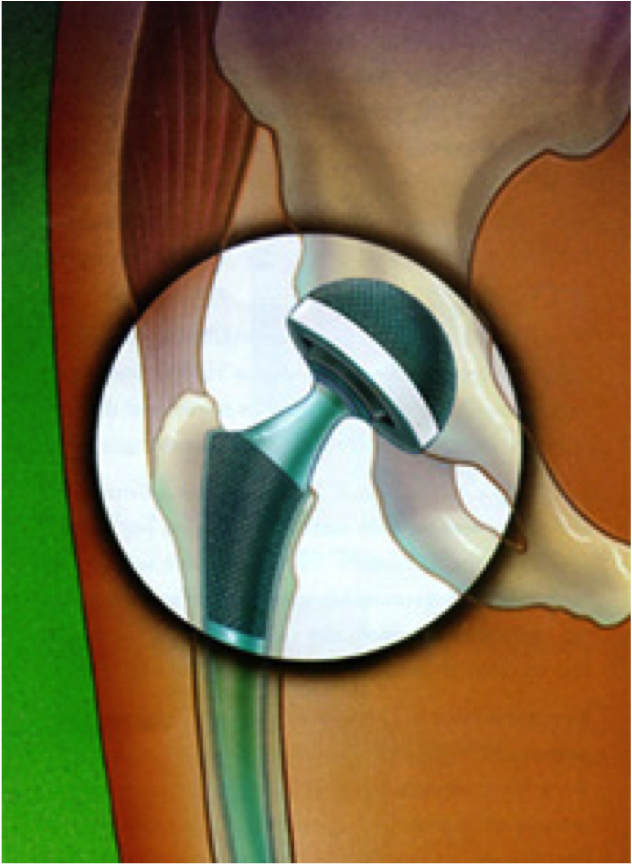 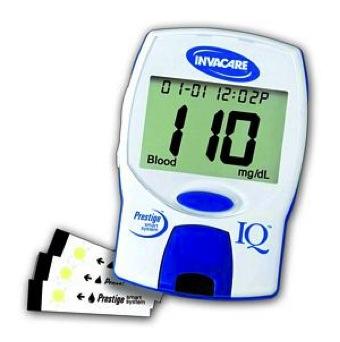 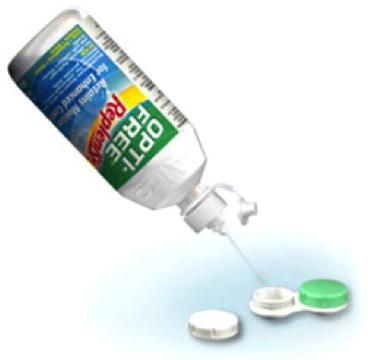 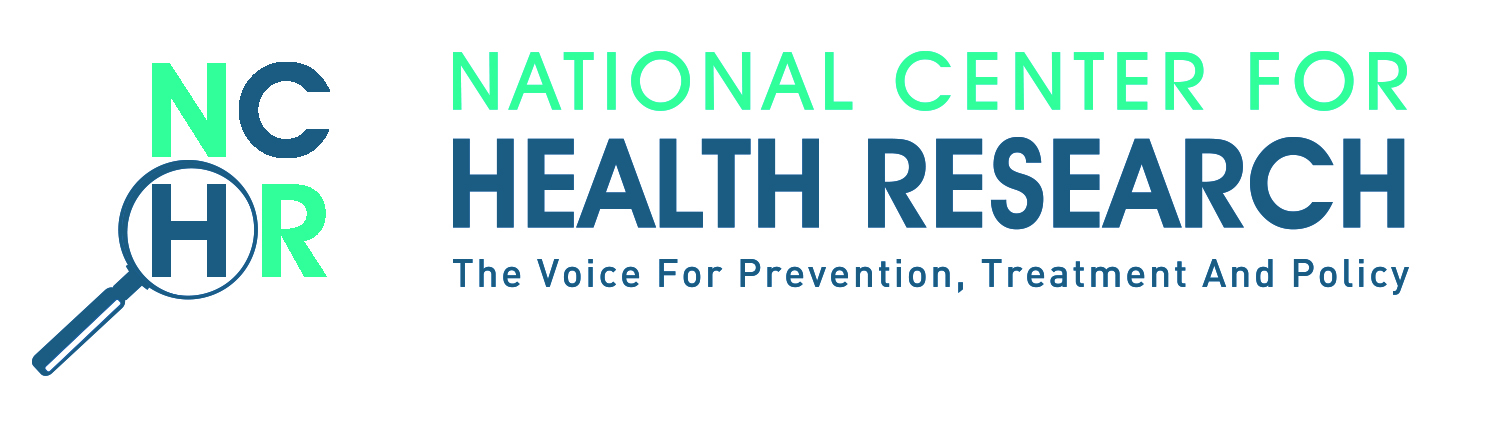 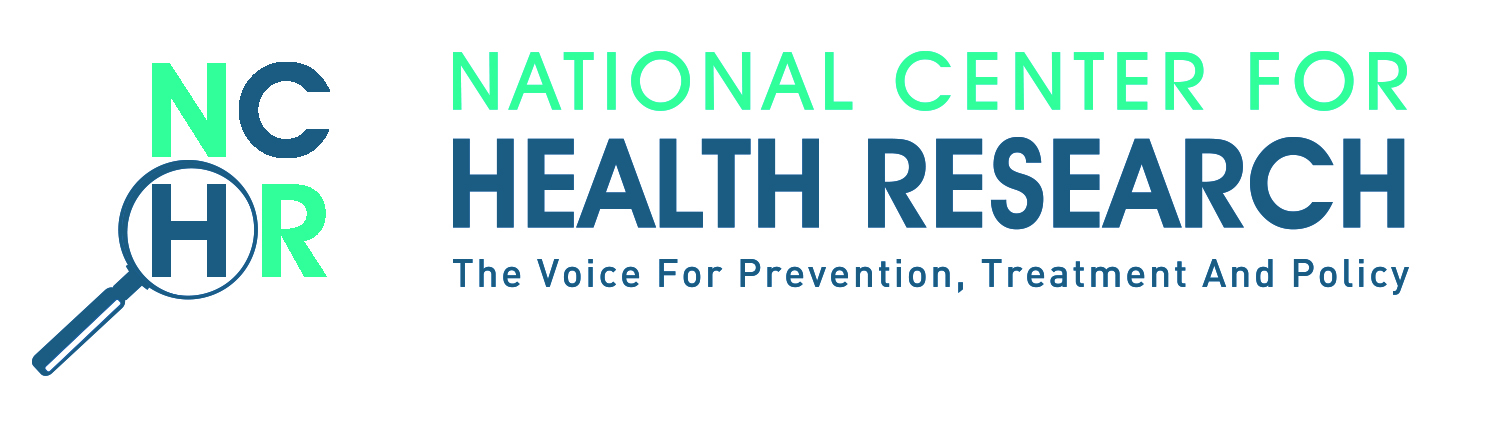 98% are “Moderate Risk”
Reviewed through the 510(k) process

Not tested for safety or efficacy 

Must be Substantially Equivalent to other devices legally on the market 

No clinical trials

No inspections

No studies required post-market
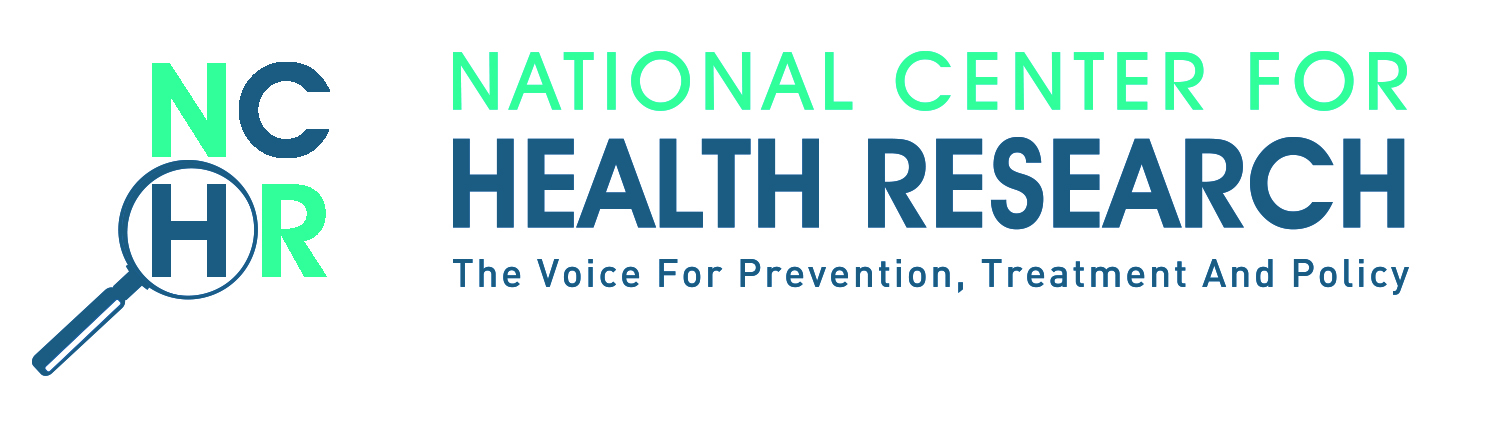 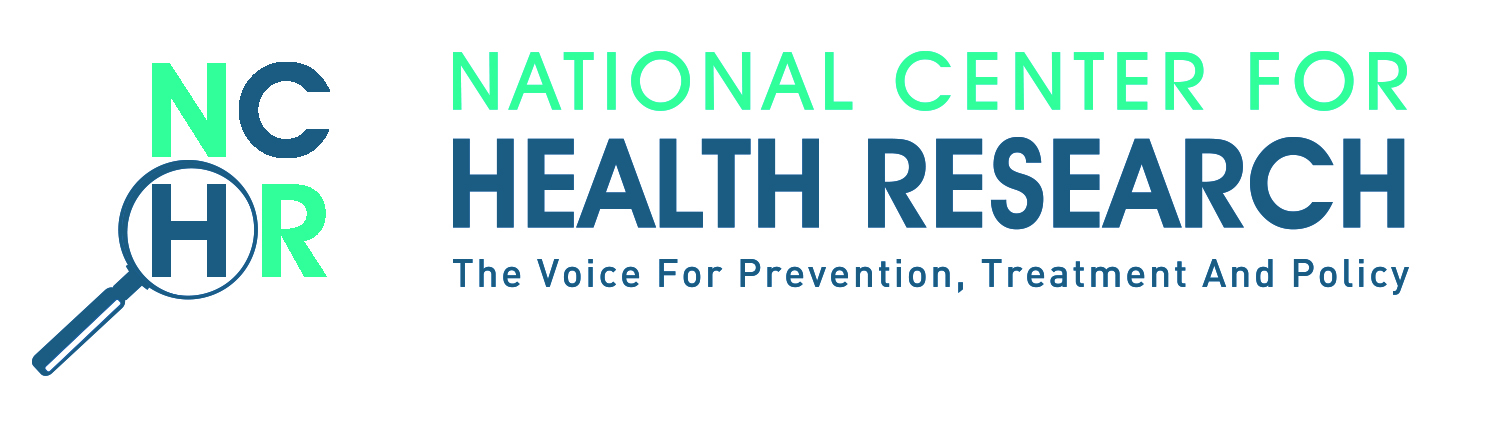 High Risk Medical Devices(pacemaker, heart, infusion pump)
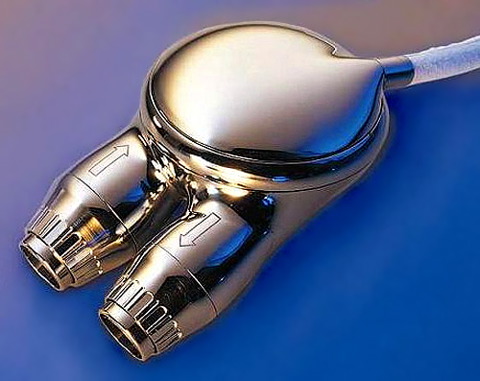 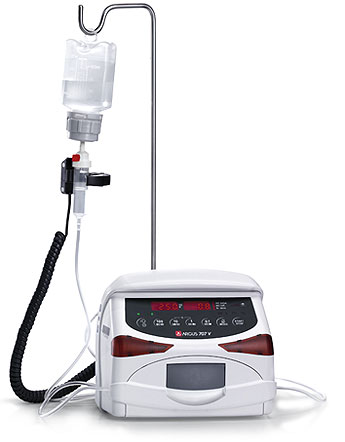 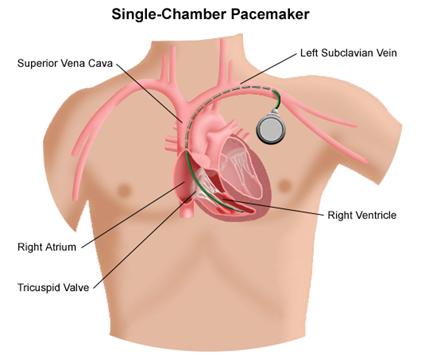 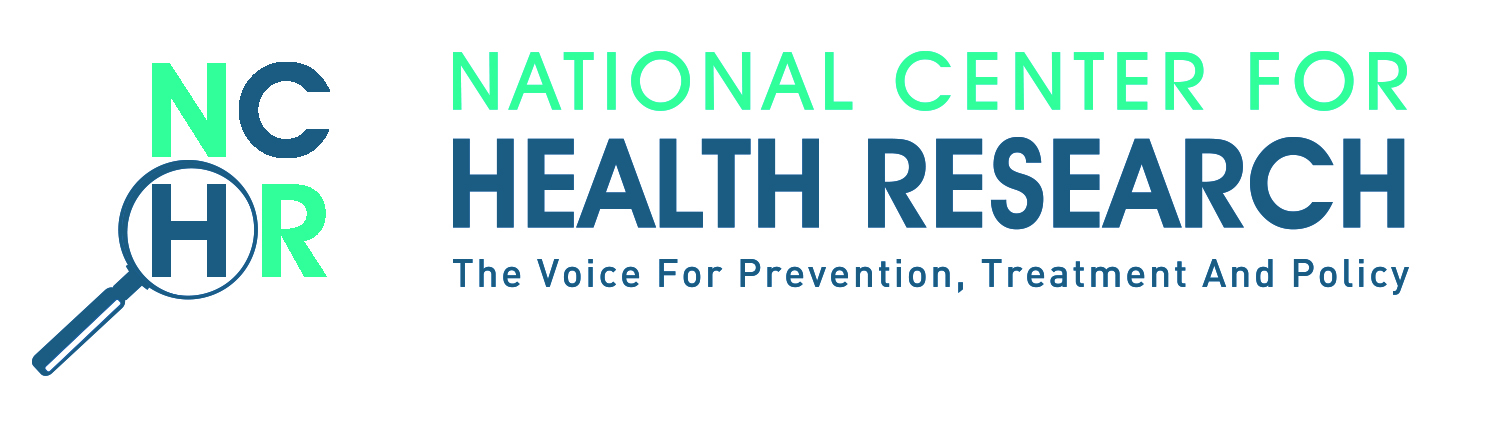 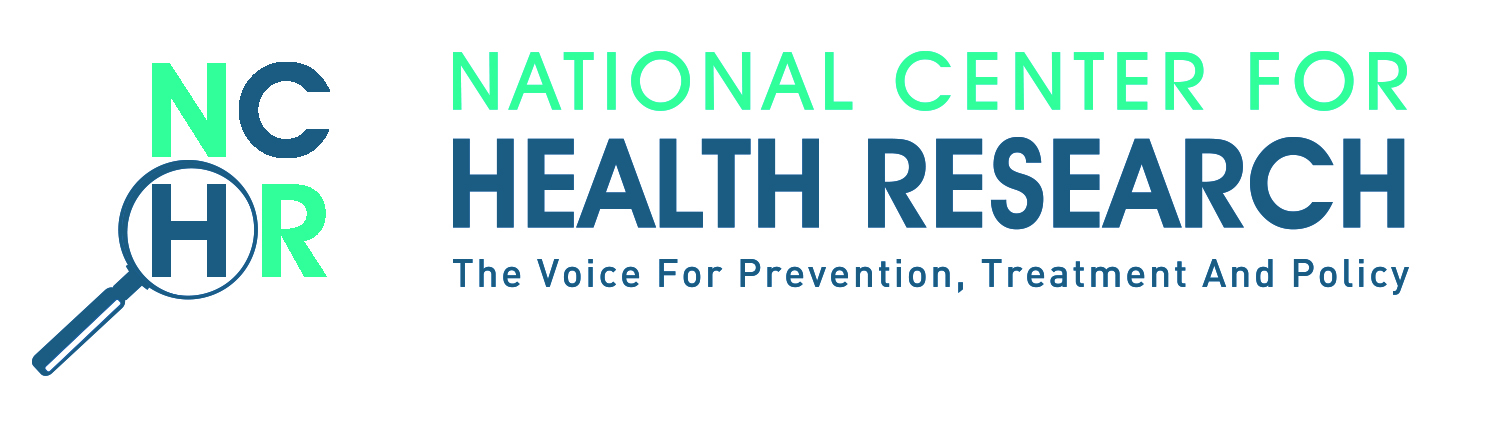 Highest Risk Devices: PMA
Implants, life-saving or life-sustaining


Premarket Approval

Reasonably safe

Reasonably effective


One clinical trial (not double blind) with smaller sample than required for prescription drug data
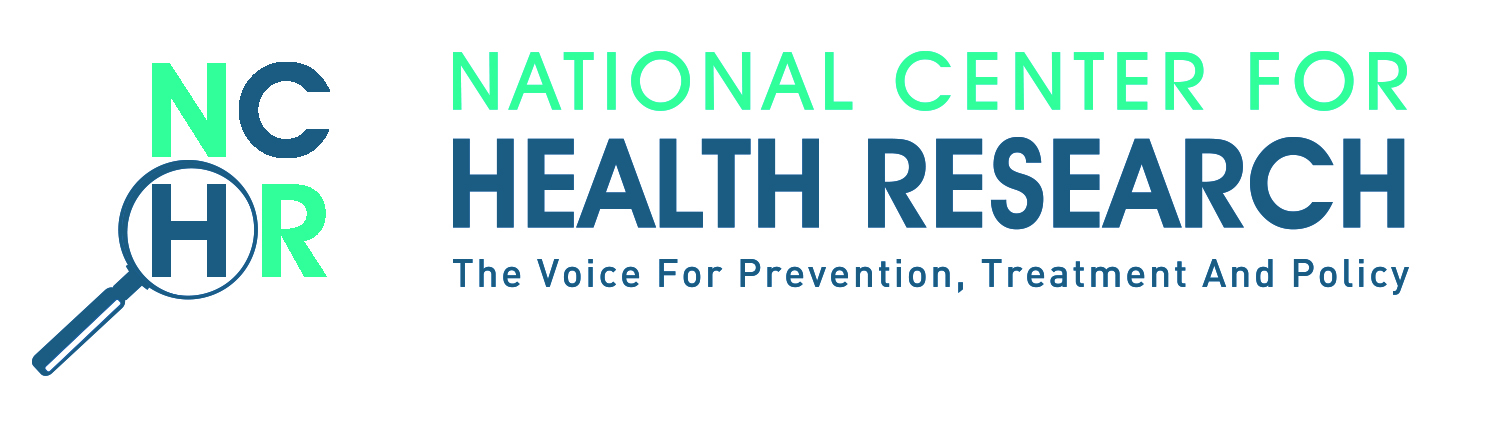 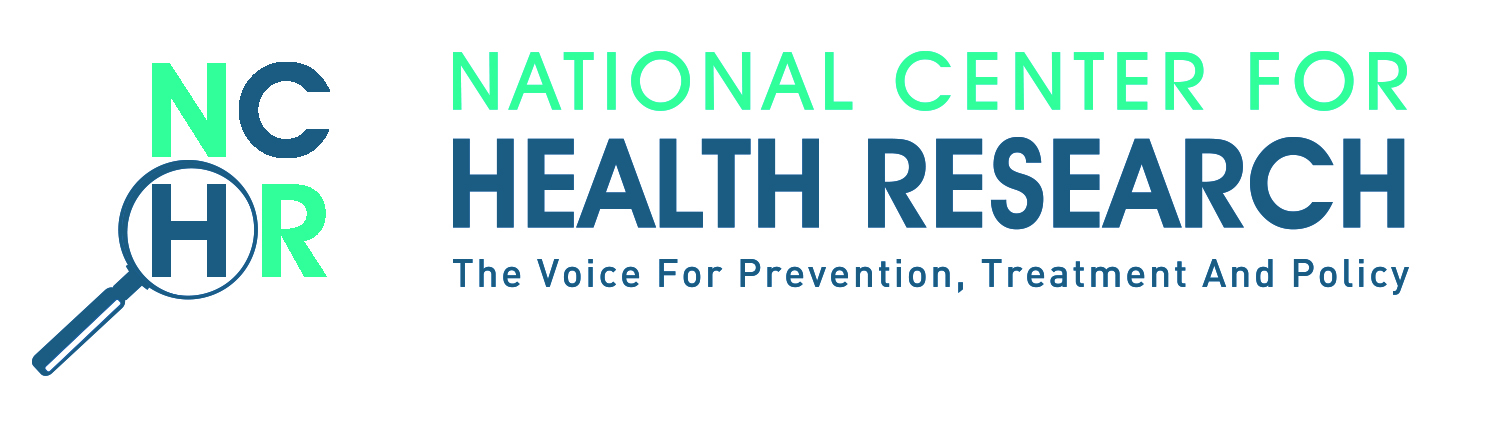 FDA Approval of 
Drugs and Devices
Does NOT mean:
Nobody will die from this product 

Few will be harmed by this product

This product is safe for long-term use

This product is more effective OR cheaper than products on the market
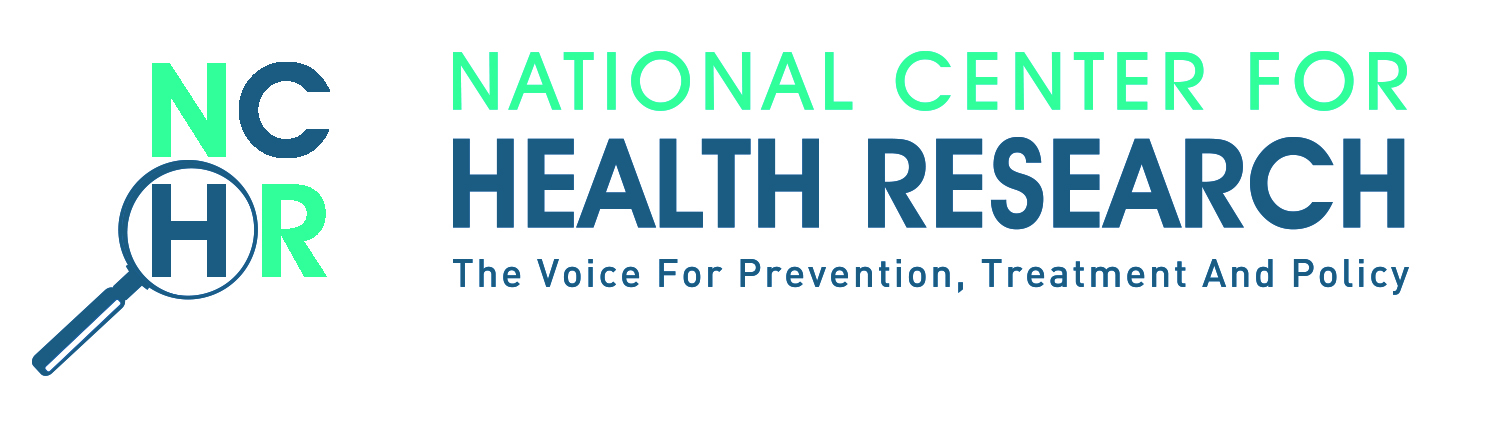 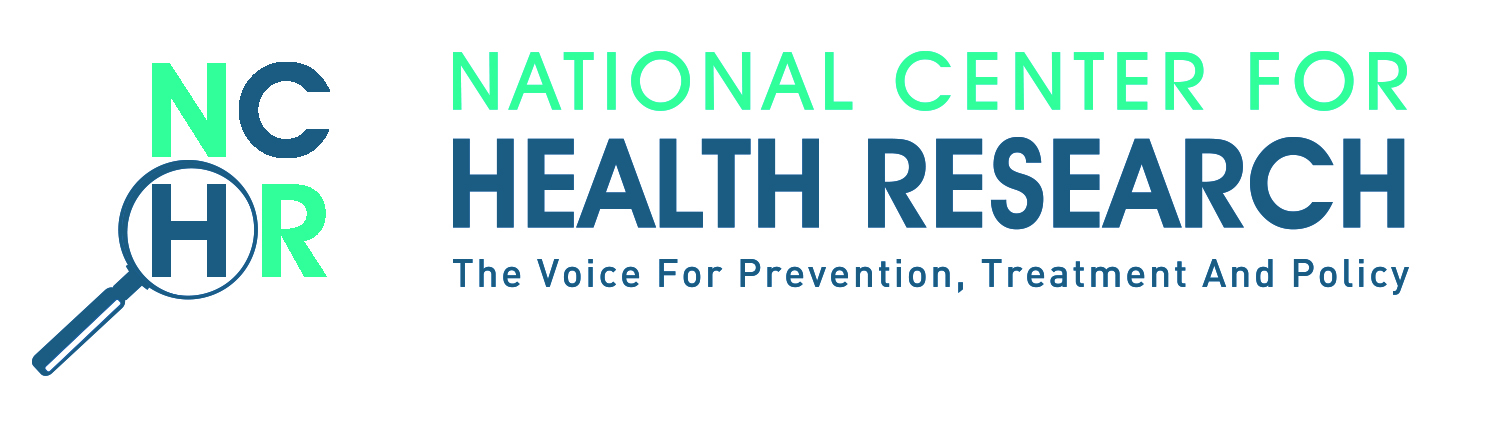 Are these substantially equivalent?
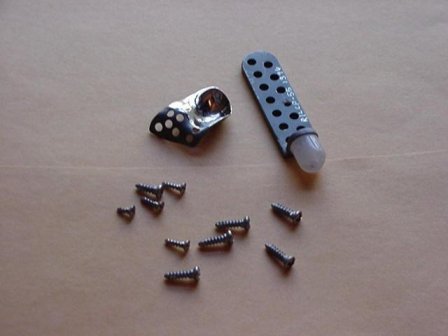 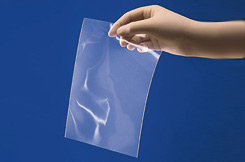 ?
=
Dow silicone sheet
Vitek TMJ implants
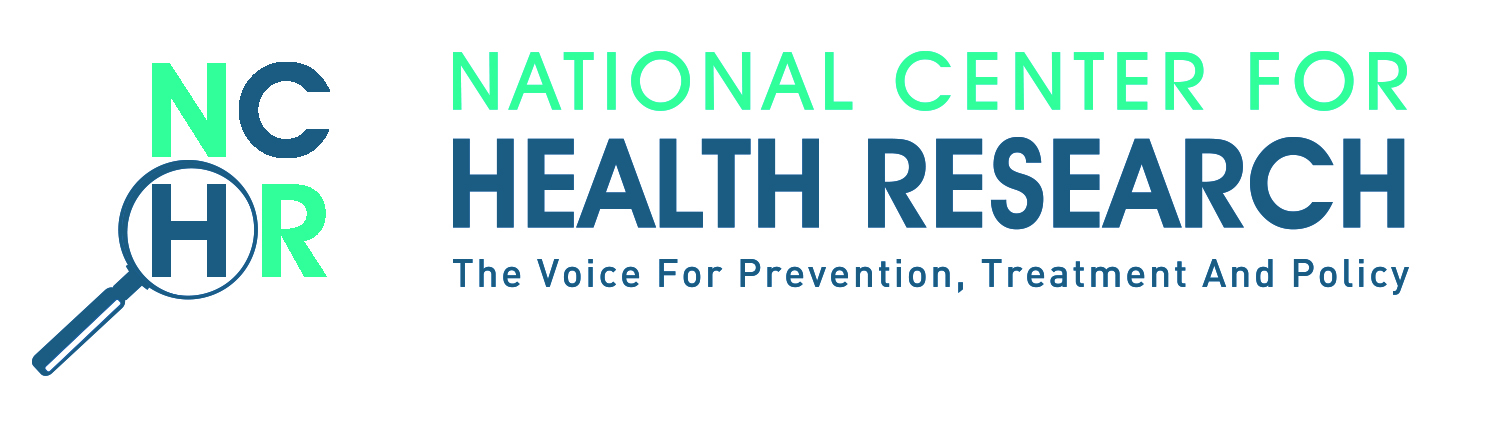 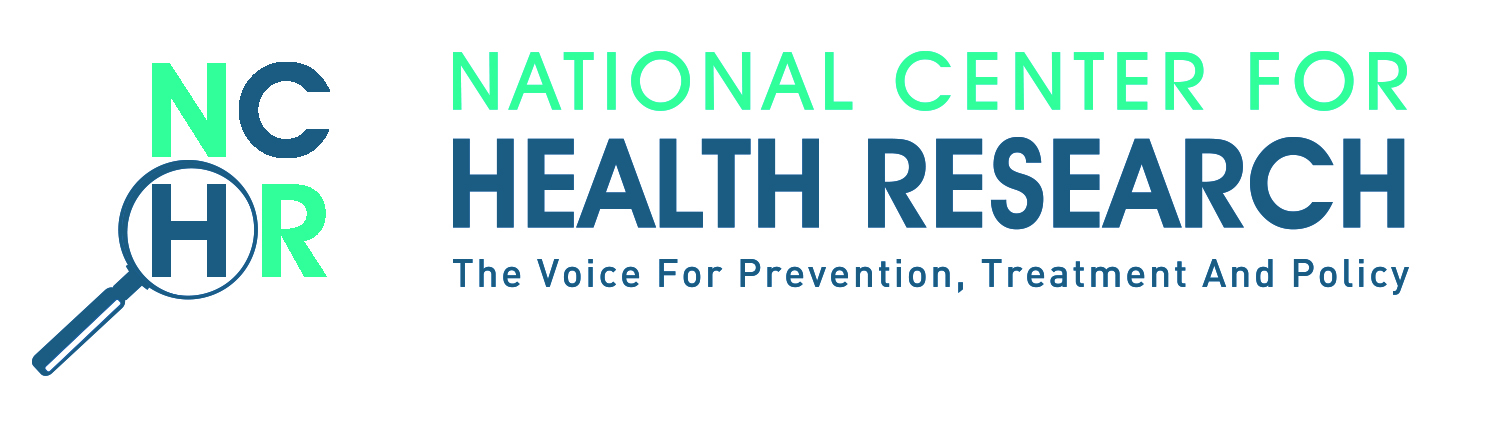 Temporary Mandibular Implant
Temporarily replace bone removed due to oral cancer
Study: Temporary use

Reality: not temporary - serious health risks; no long-term info
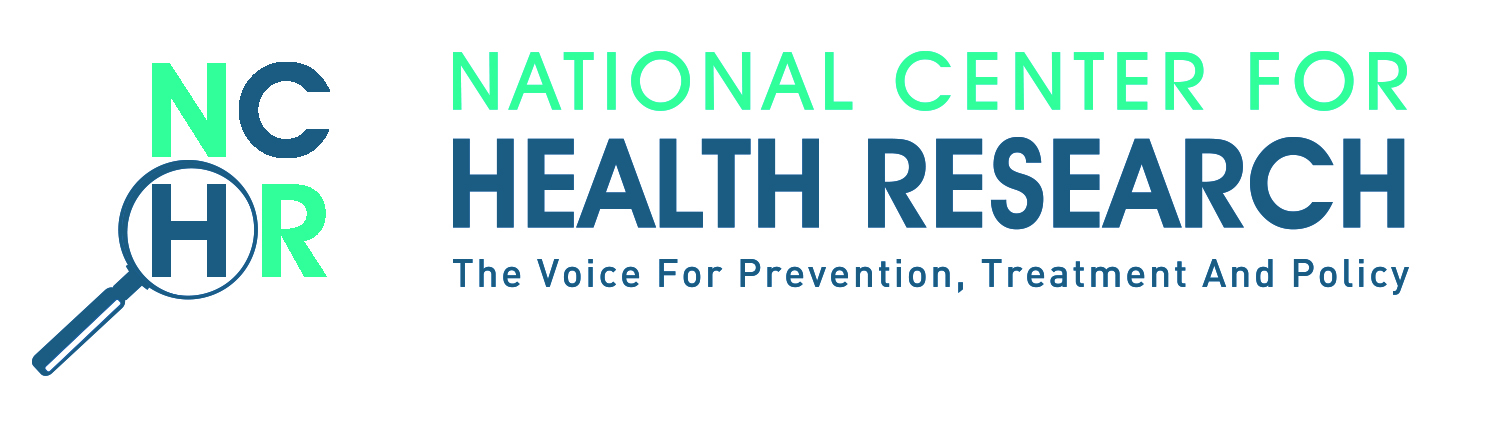 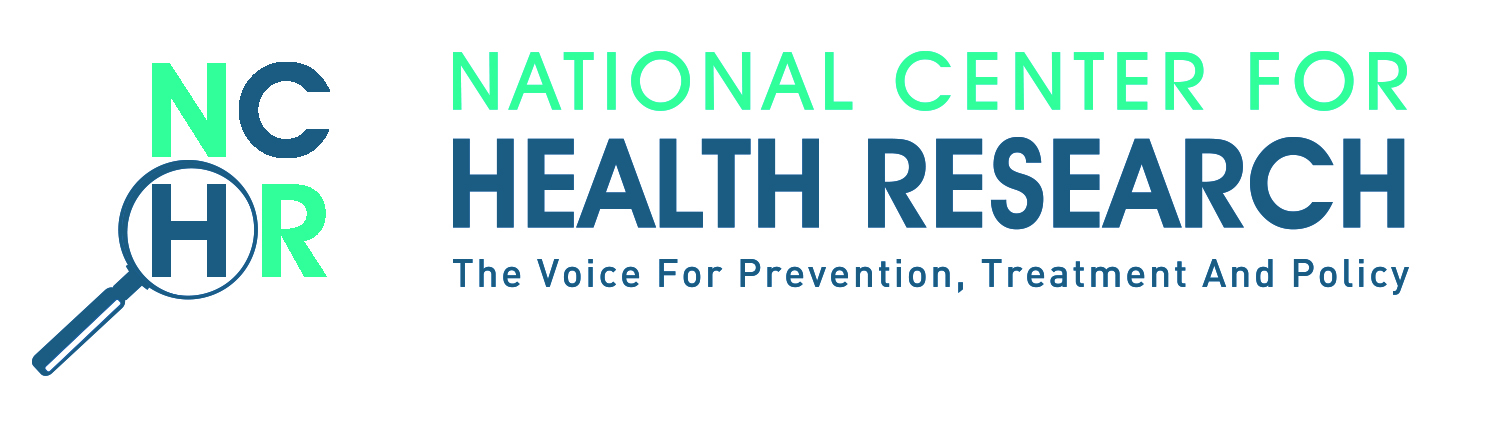 OsteoMed Temporary Condylar Implant
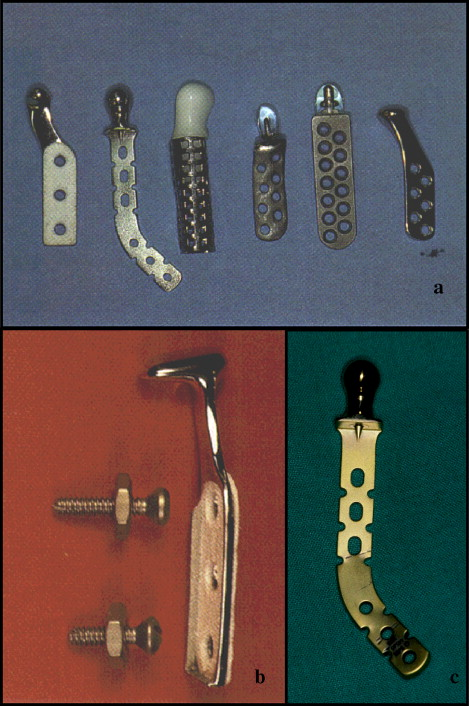 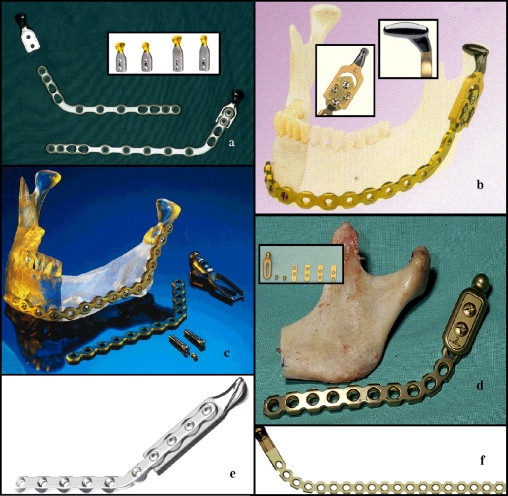 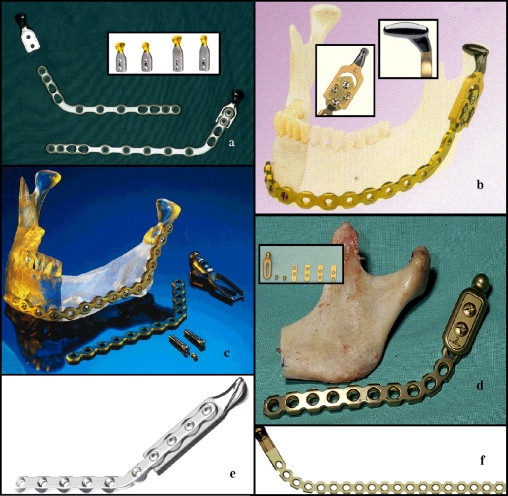 Images from Driemel, O. et al. Int. J. Oral Maxillofac. Surg. 2009
“Substantially equivalent”?: Yes, according to the FDA
 ...but new design includes moveable parts!
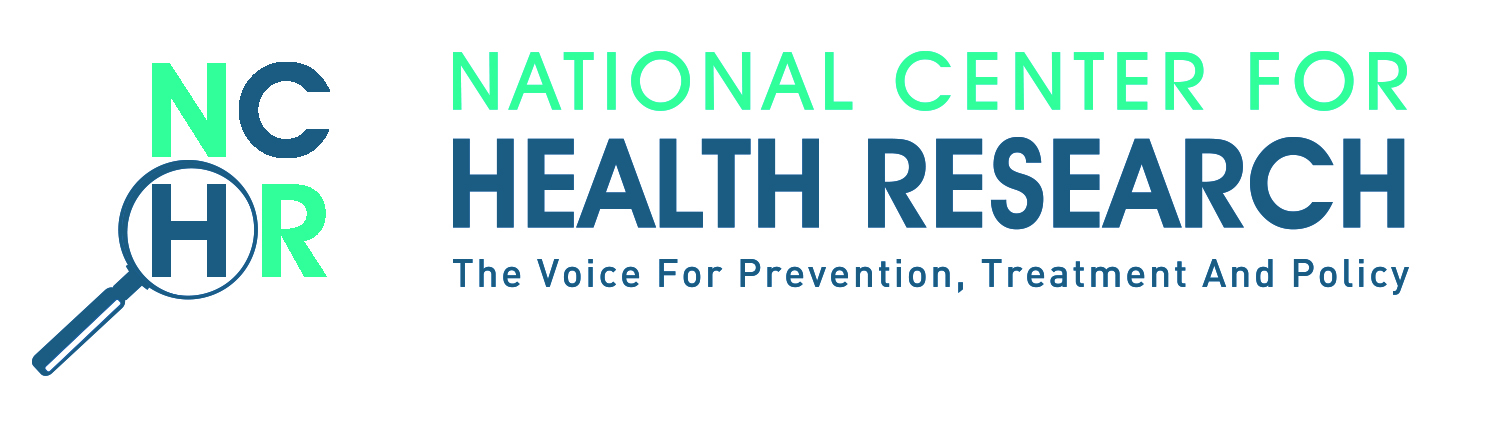 Spinal Screw Systems
Used with spinal fusion surgery

Spinal surgery is risky

Clinical trials not required for new spinal screw systems
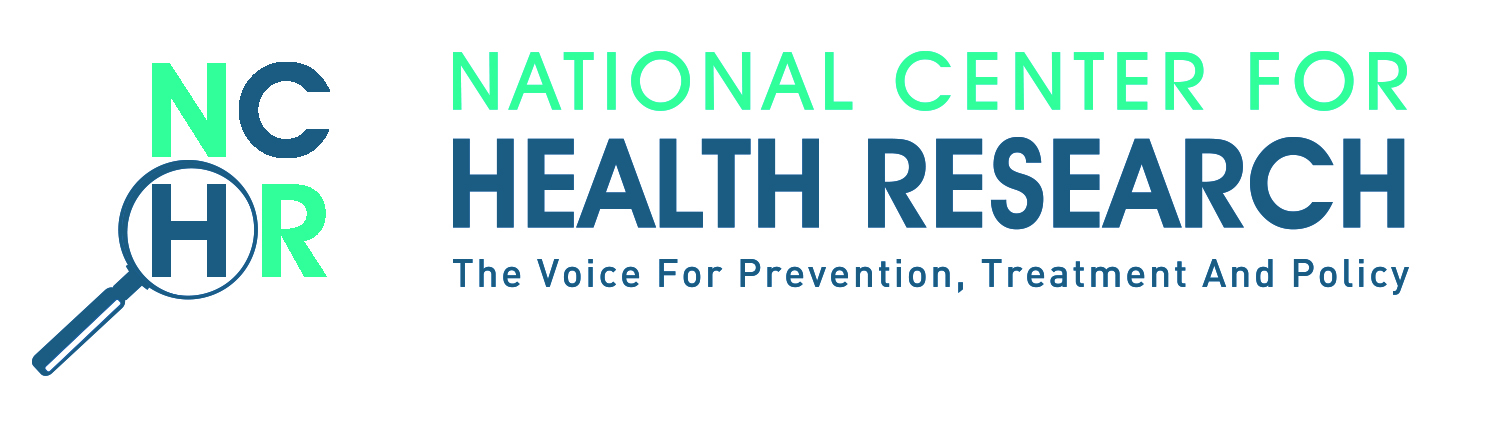 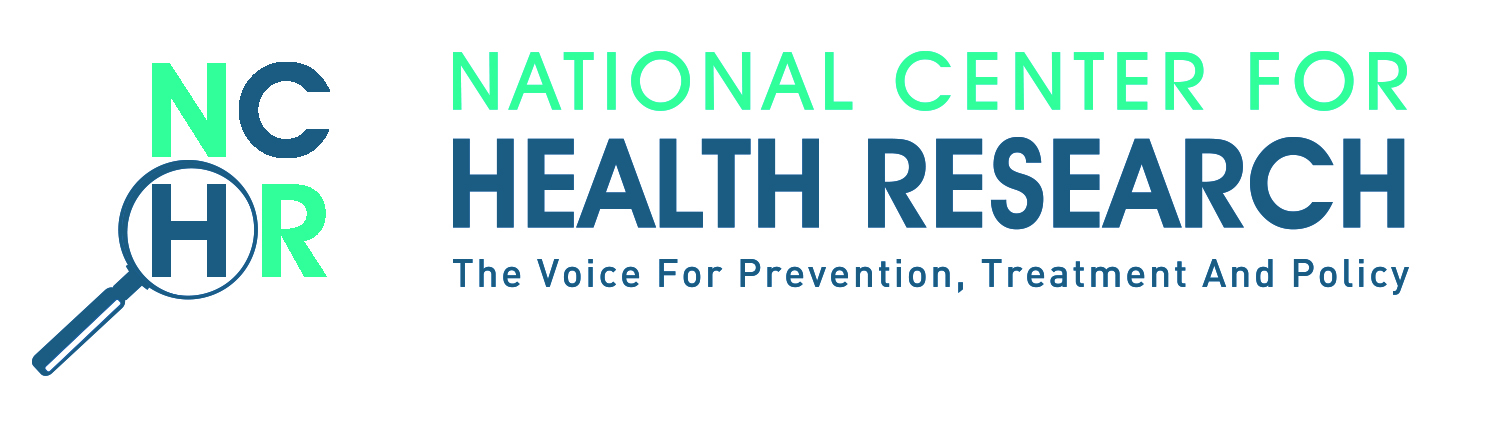 DePuy VIPER Spinal System
Changed dramatically since 1996
Differences: Added or modified parts, new complex systems have not been tested
?
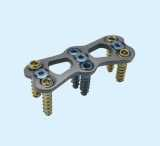 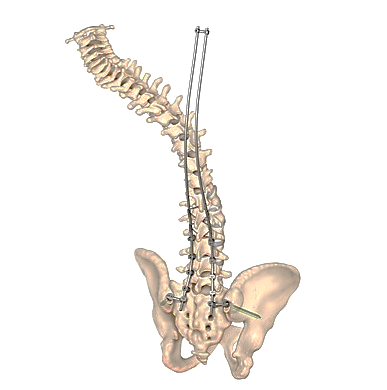 =
DePuy Spinal System, 2011
Anterior Plate Fixation System
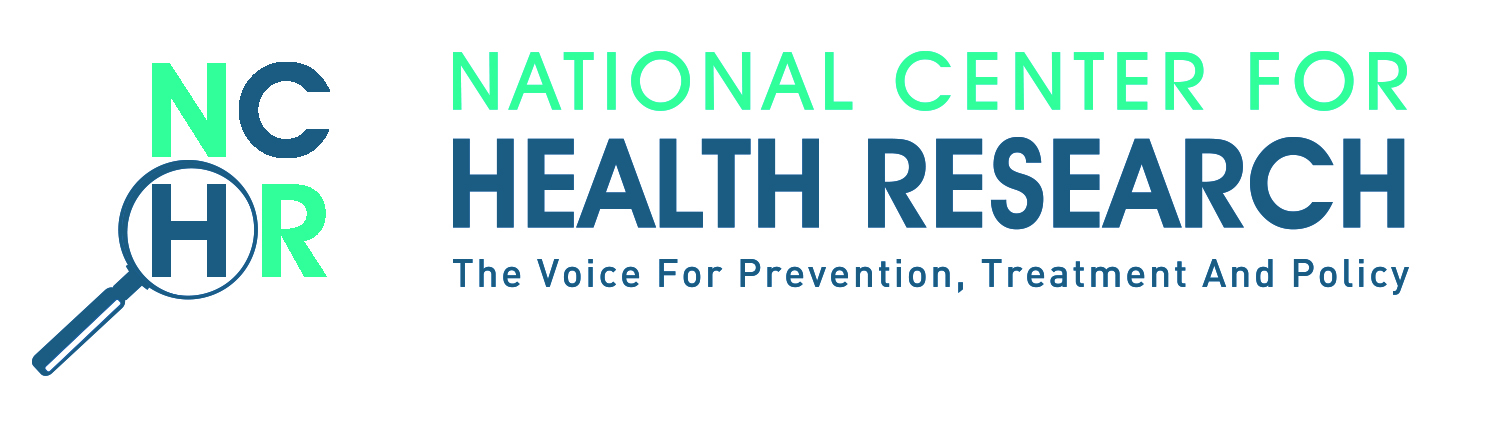 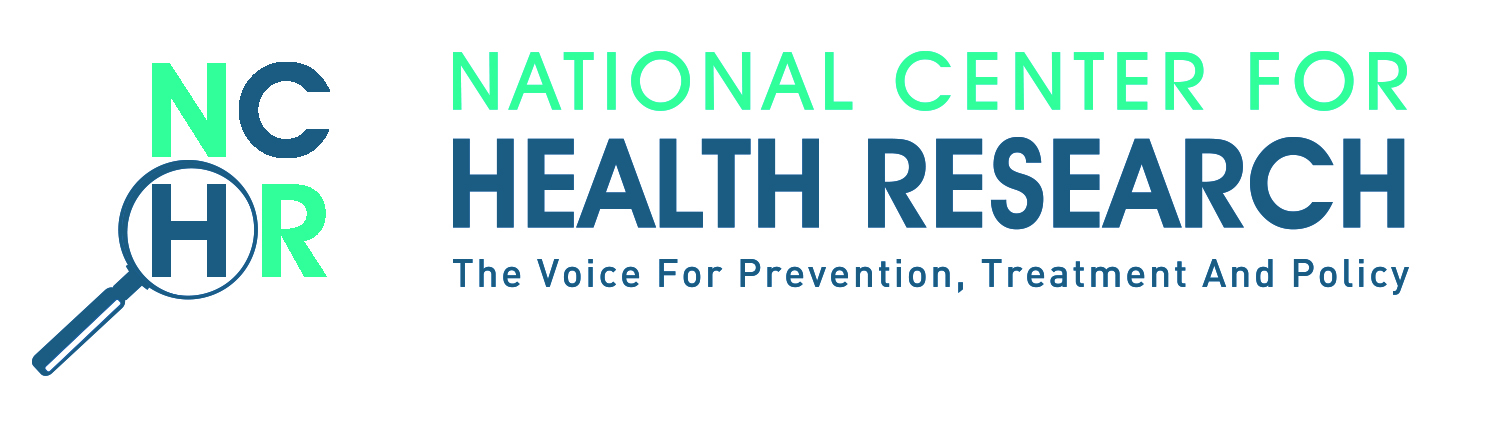 Nonthermal Shortwave Diathermy Devices for Pain
Not enough safety & effectiveness data for old ones or new ones
Substantially equivalent? 
Differences: Length & frequency of treatment time
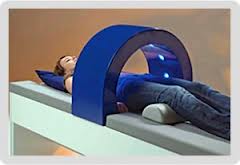 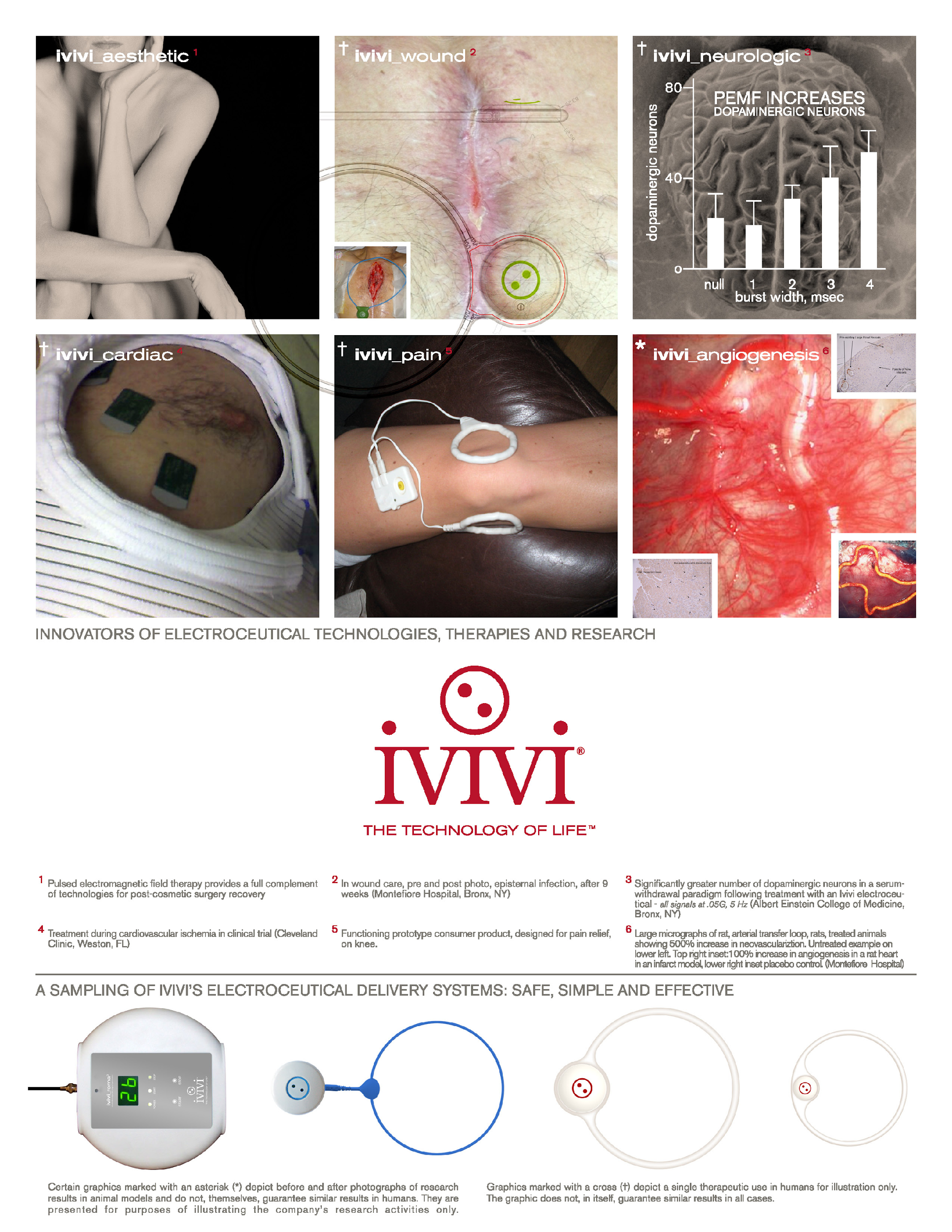 ?
=
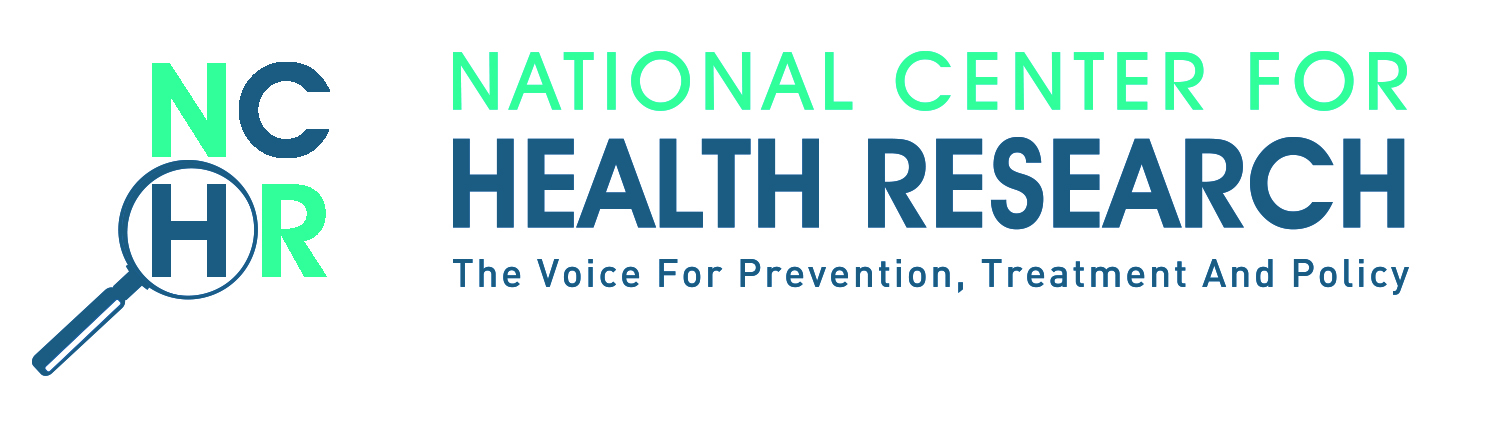 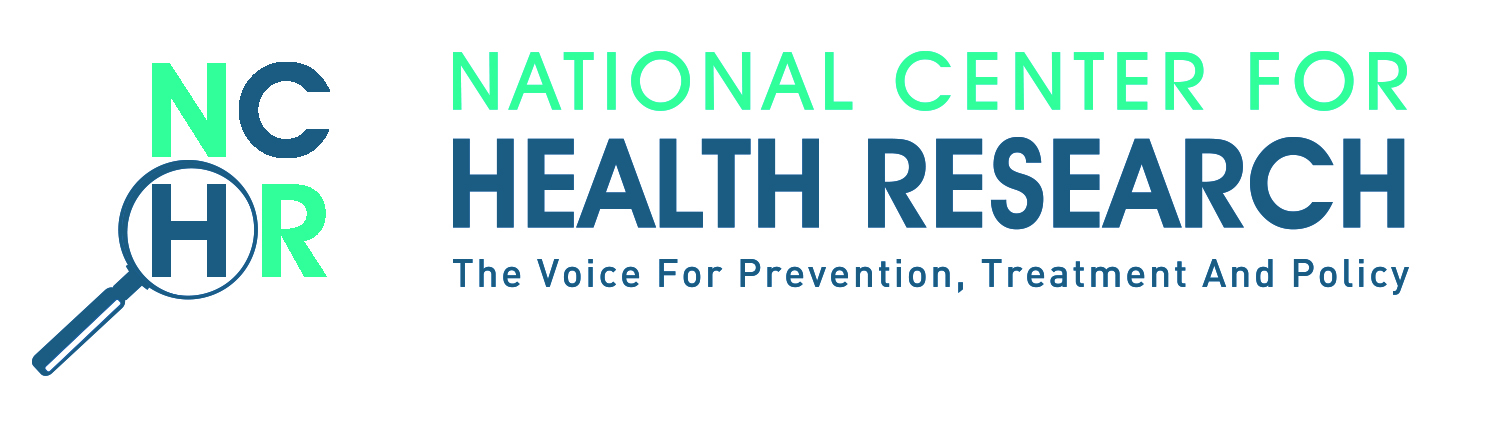 Device Recalls
Almost half a billion 510(k) devices were recalled as high risk in one year, including contaminated alcohol swabs that killed this boy.
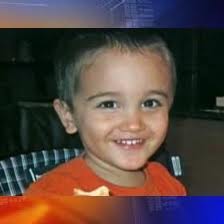 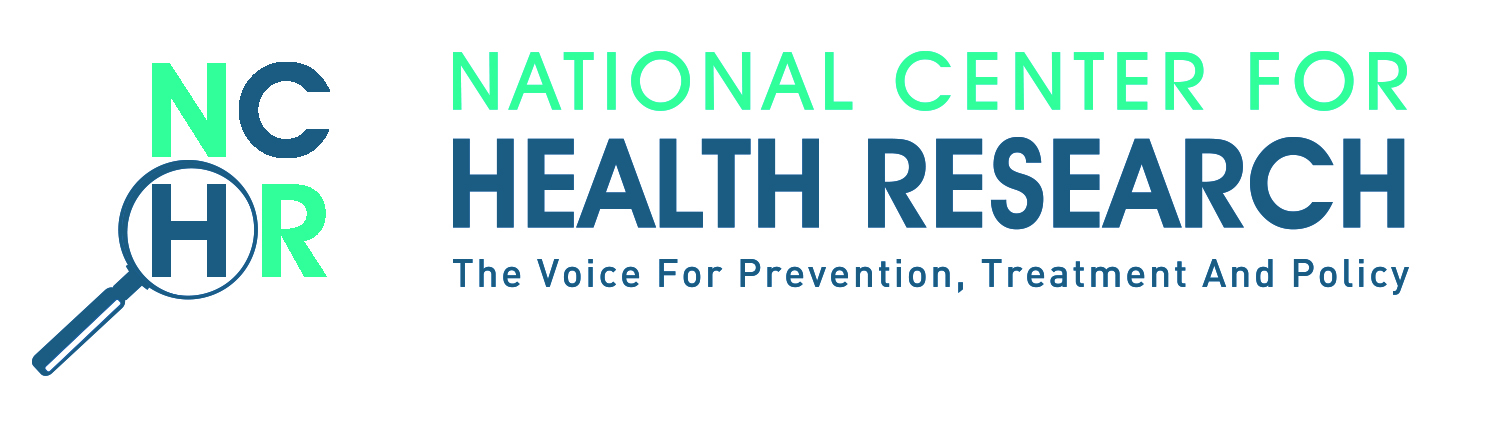 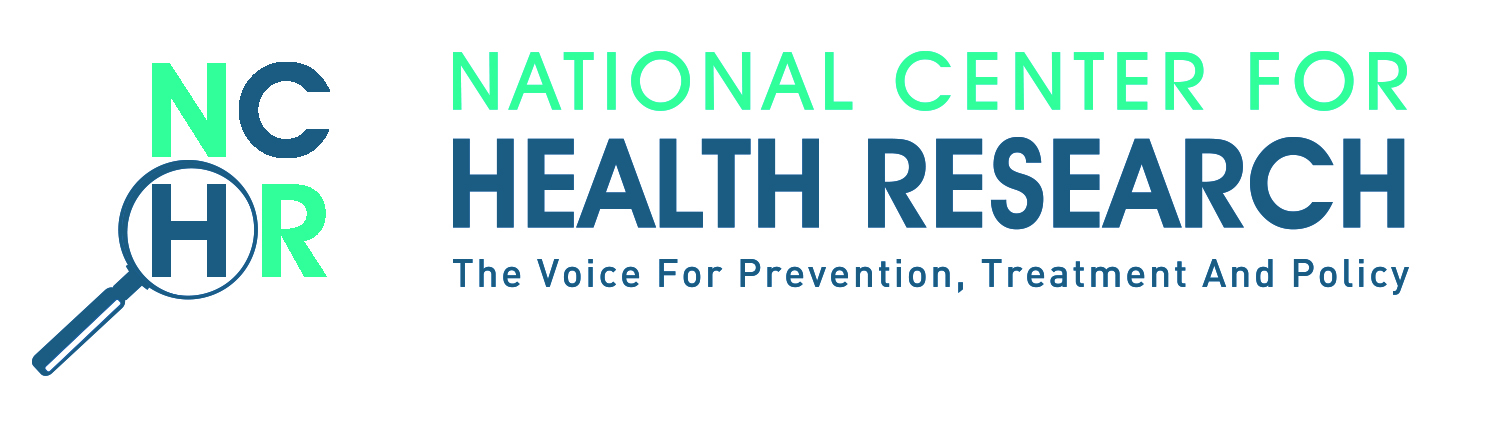 Conclusions
Gold standard: 2 double blind randomized clinical trials studying patients’ health 

Today’s FDA rarely requires this standard for fast track drugs and almost never requires it for devices

95+% of medical devices have no clinical trials or proof of safety or efficacy
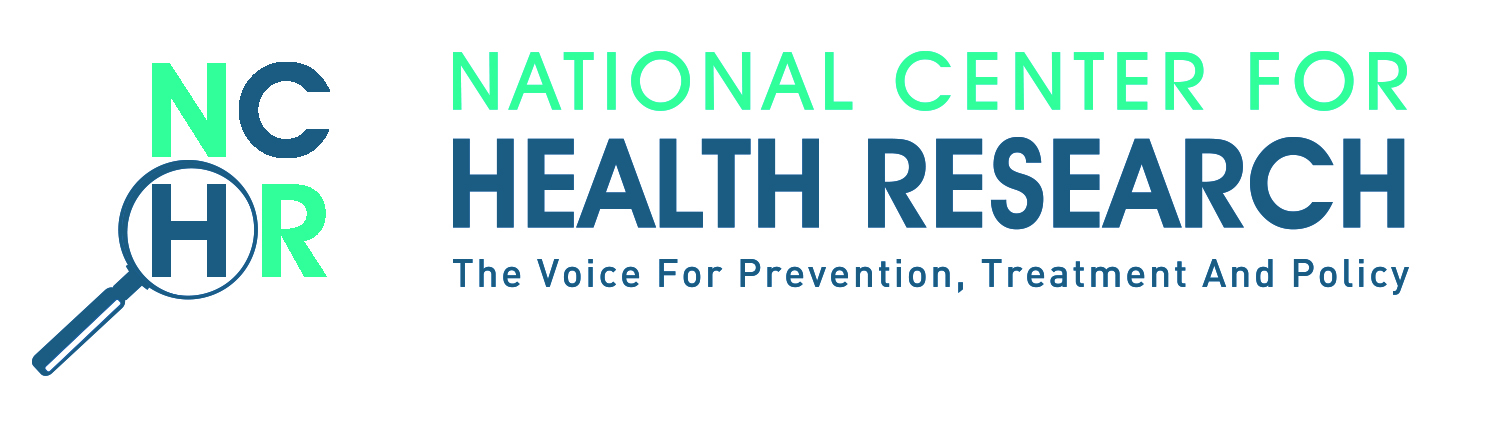 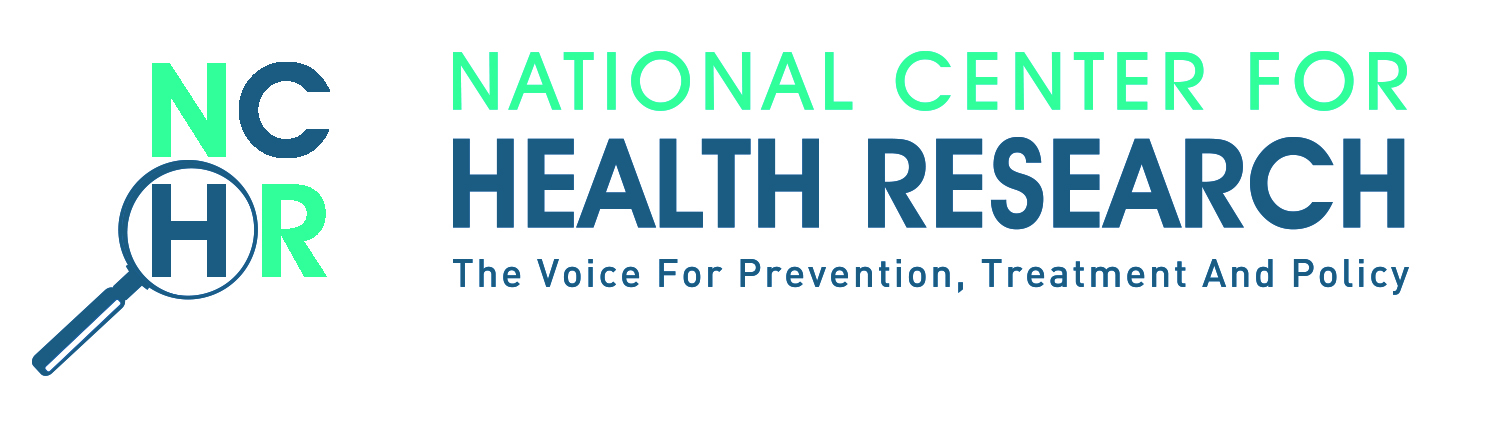 Implications
Whether a patient cares more about speed of getting drugs and devices to market or good safety data will depend on the treatments available.

Desperate patients may choose riskier treatments. How long should companies be allowed to sell unproven treatments?

Remember that risk can mean shorter life, worse quality of life.  Should patients pay for that?
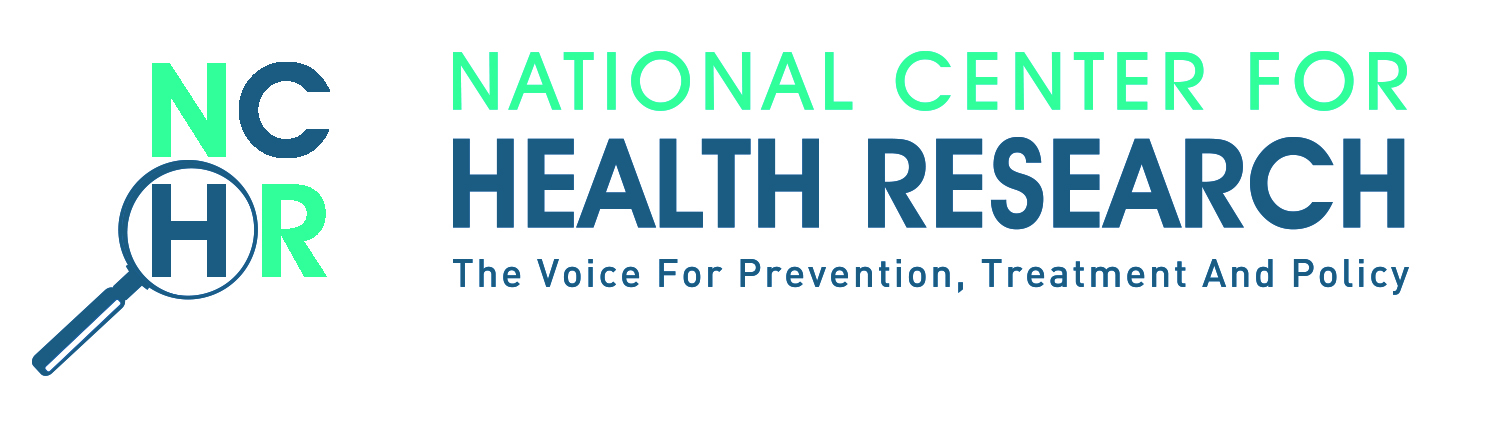 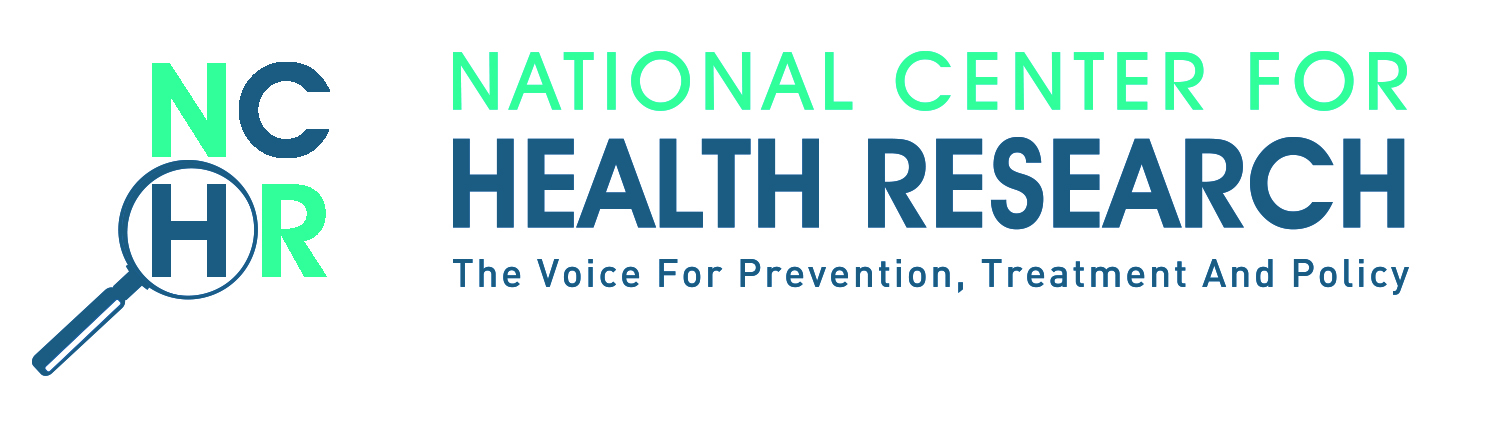 Implications
Good quality research takes years to do.

Meanwhile, experimental drugs are not widely available--some patients will die waiting.

New medical products may be better or may be worse: that’s why clinical trials on women and men are needed.
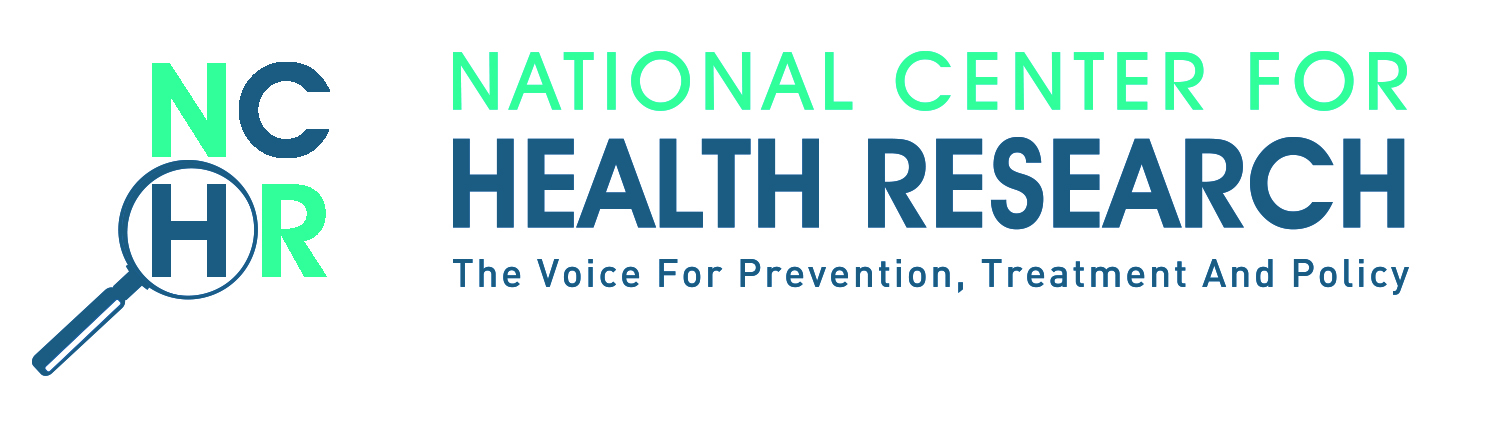 Introduction to the FDA: 
What Patients Need to Know

Diana Zuckerman, PhD, President 
National Center for Health Research